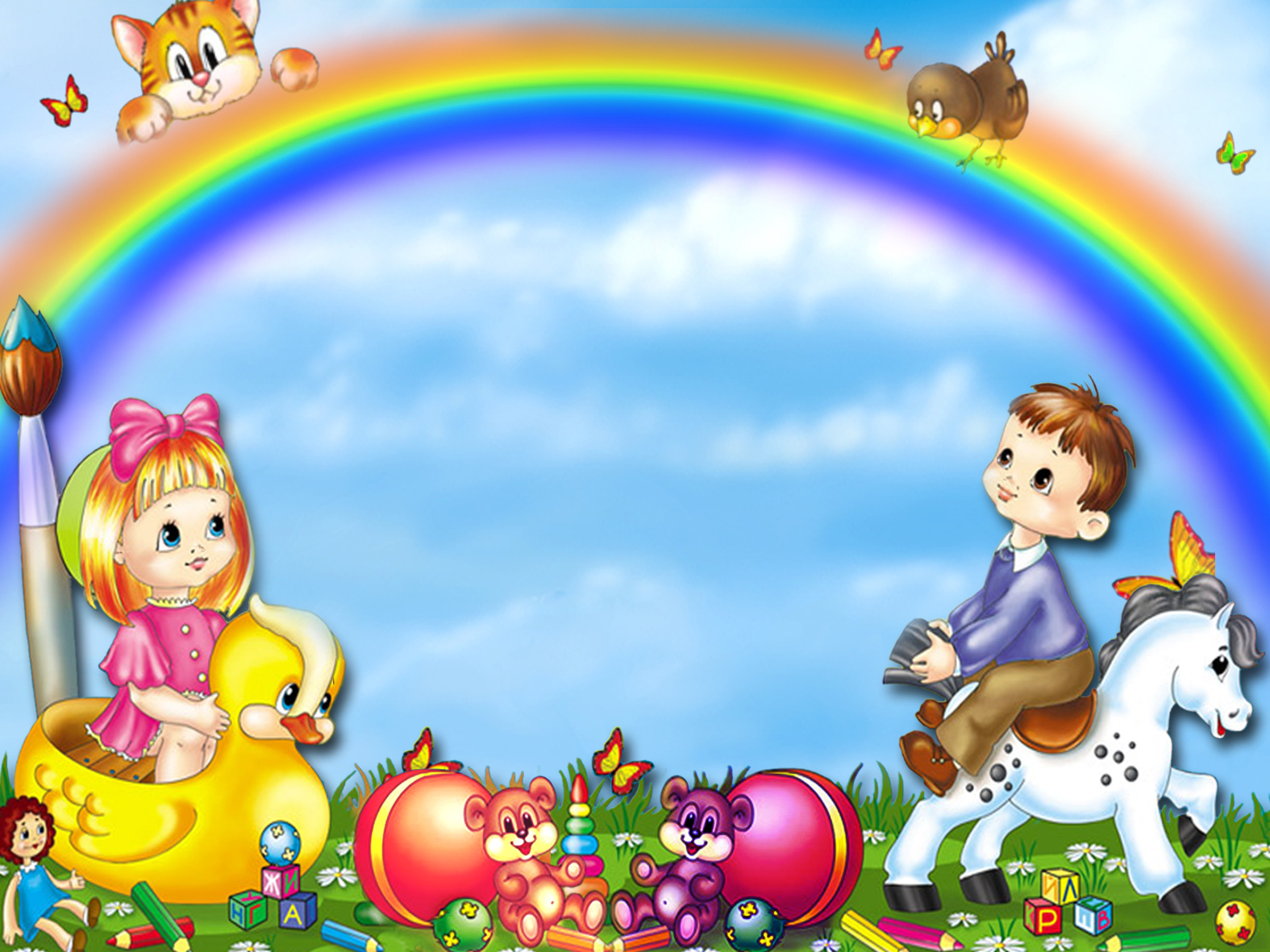 ПРОЕКТ    
«ДРУЖБА»
Воспитатель МБДОУ «Детский сад №1»
Прокофьева С. Б.
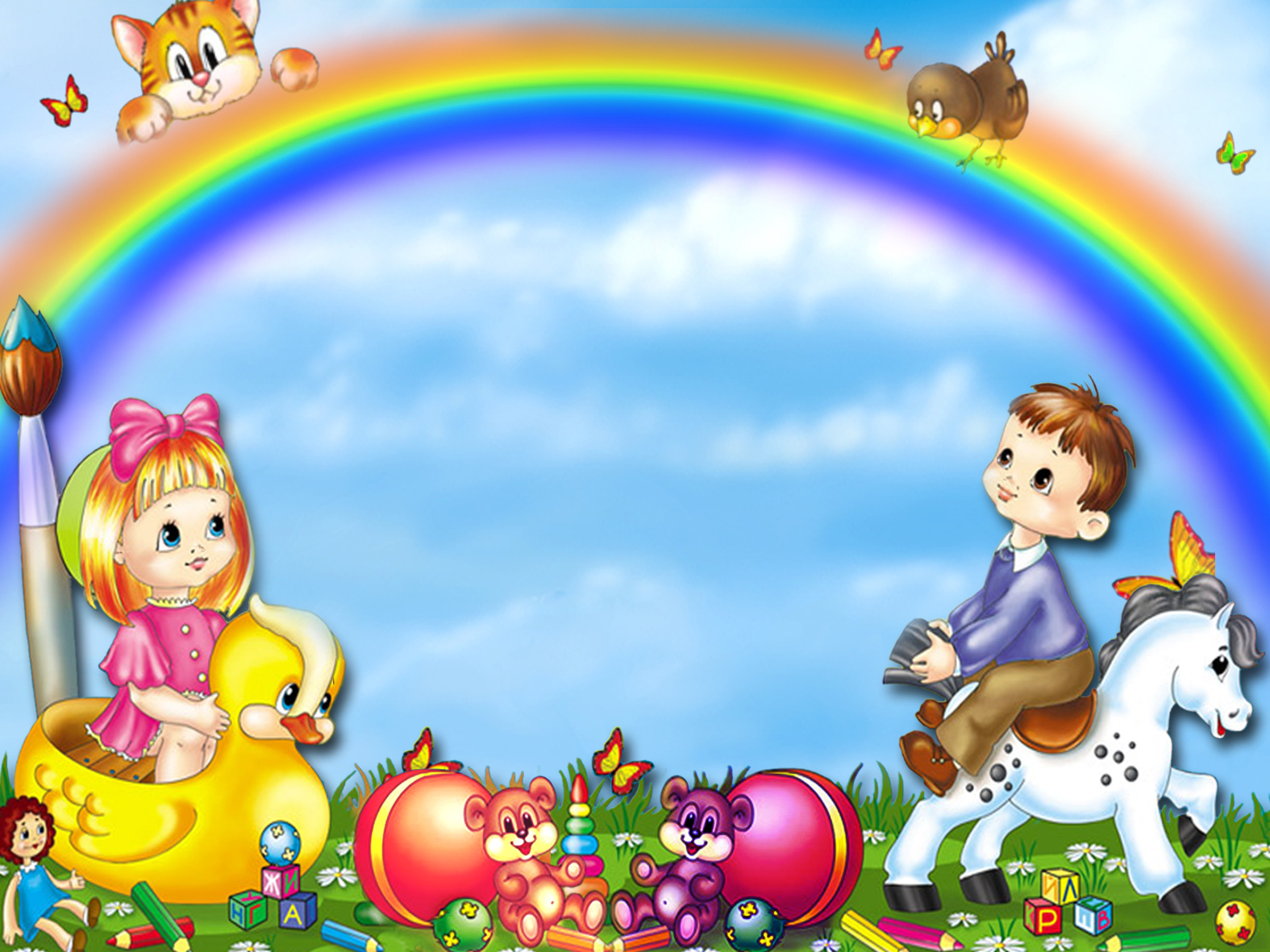 Данный проект о дружбе, рассчитан на детей 4-5 лет, родителей. 
У каждого человека есть друг, который всегда рядом и поможет в трудную минуту, который готов разделить и твою радость, и твое горе, а если понадобится, отдать тебе все, что имеет сам.
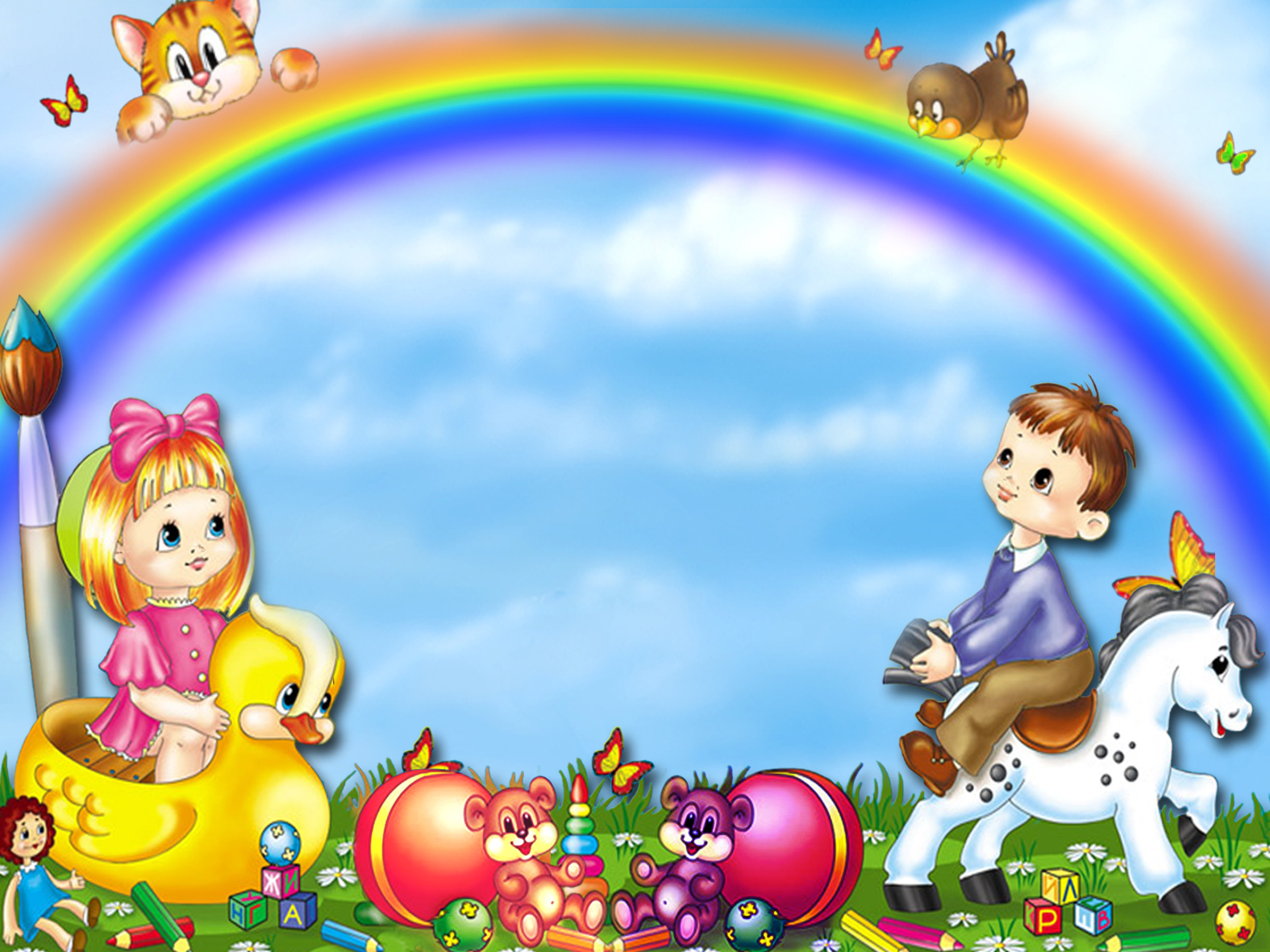 Тип проекта: творческийПродолжительность: декабрь-январь Участники проекта: воспитатель, дети, родители.
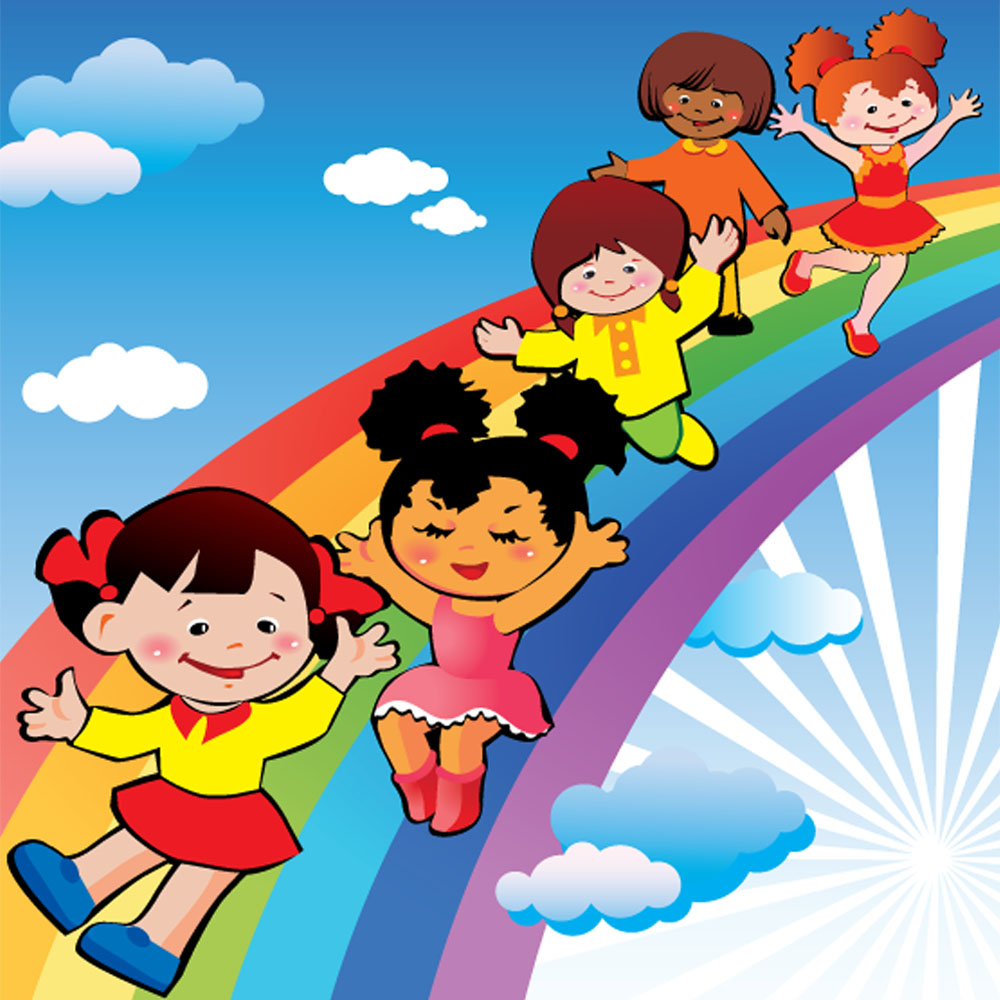 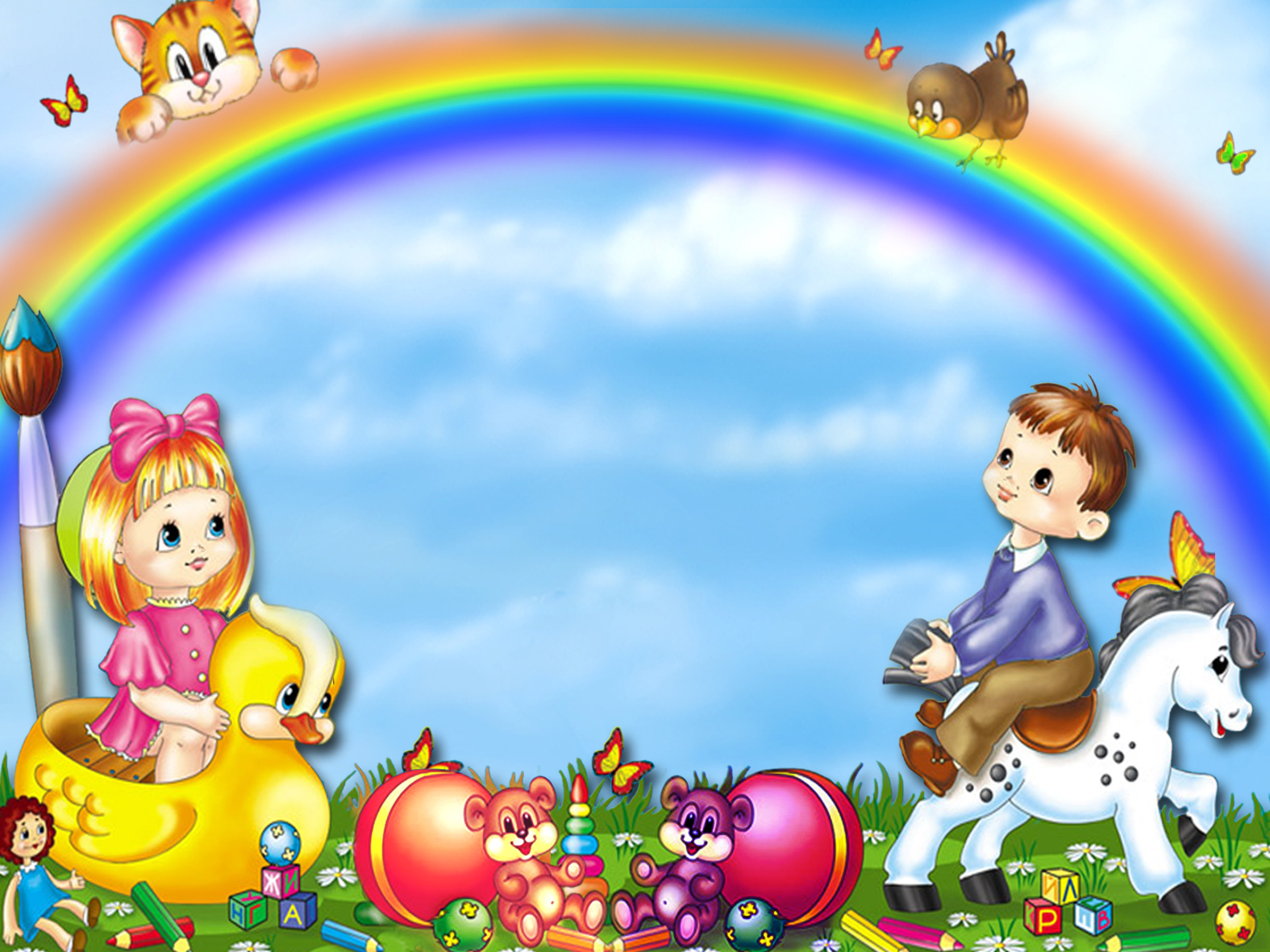 Актуальность темы: 
Дружба - личные бескорыстные взаимоотношения между людьми, основанные на доверии, искренности,  симпатиях, общих интересах и увлечениях. Обязательными признаками дружбы являются взаимность, доверие и терпение. На сегодняшний день проблема жестокости и равнодушия  становится все более очевидной. Основа гуманного отношения к людям - способность к сопереживанию, к сочувствию - проявляется в самых разных жизненных ситуациях. Поэтому у детей нужно формировать не только представления о должном поведении, а прежде всего нравственные чувства.
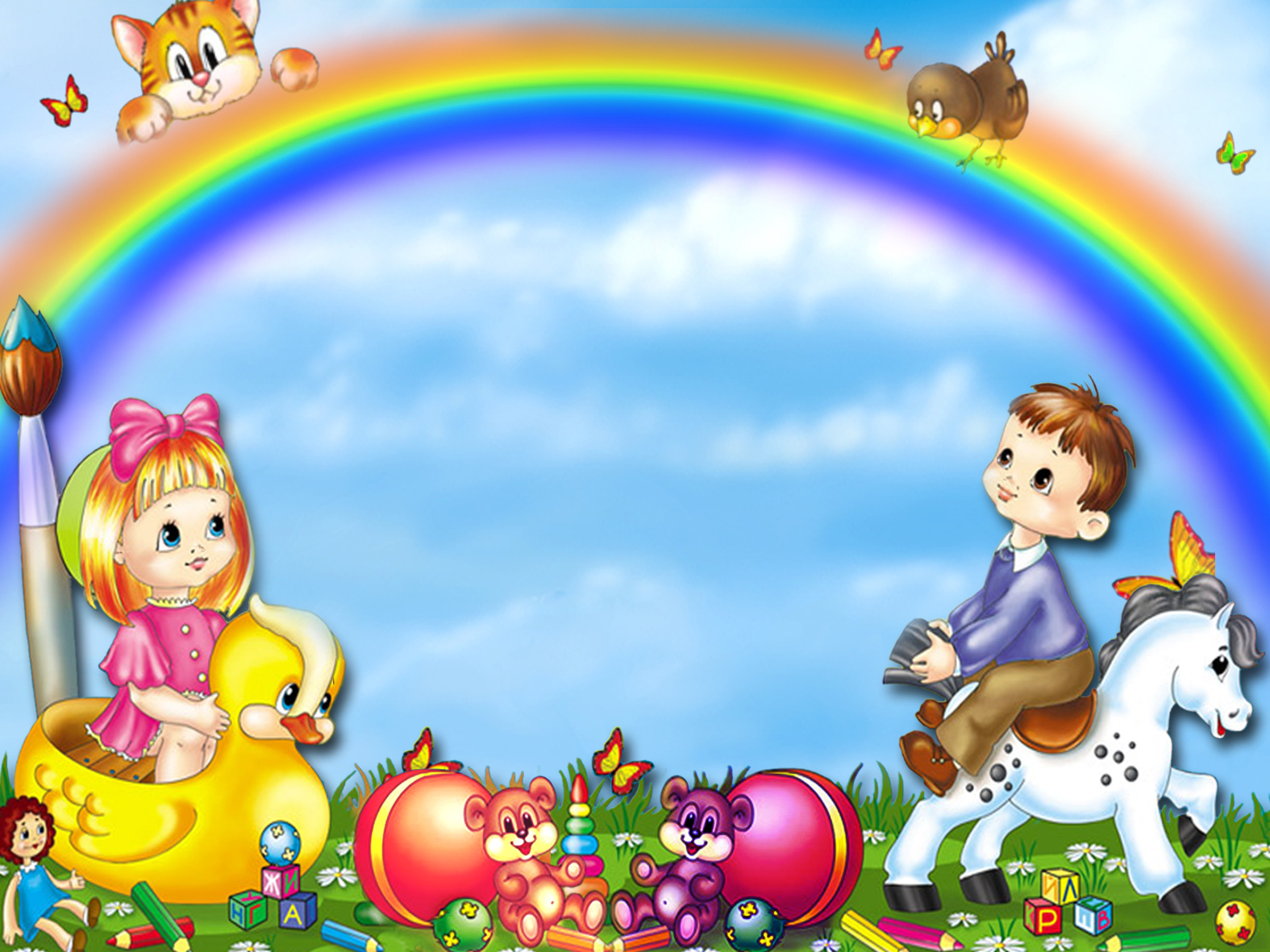 Цель проекта: Формировать у детей понятие о том, что значит уметь дружить, установить дружеские отношения между сверстниками.
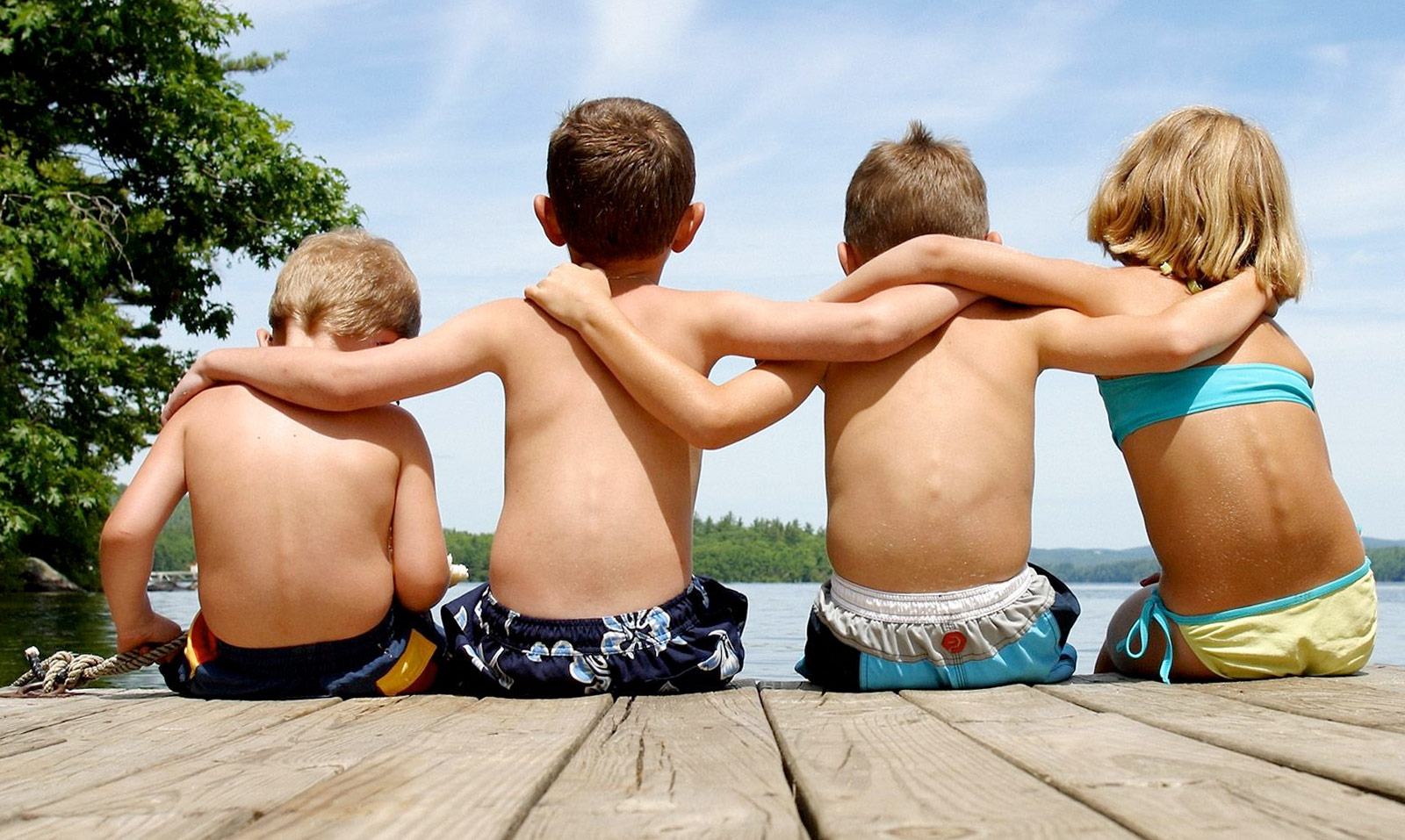 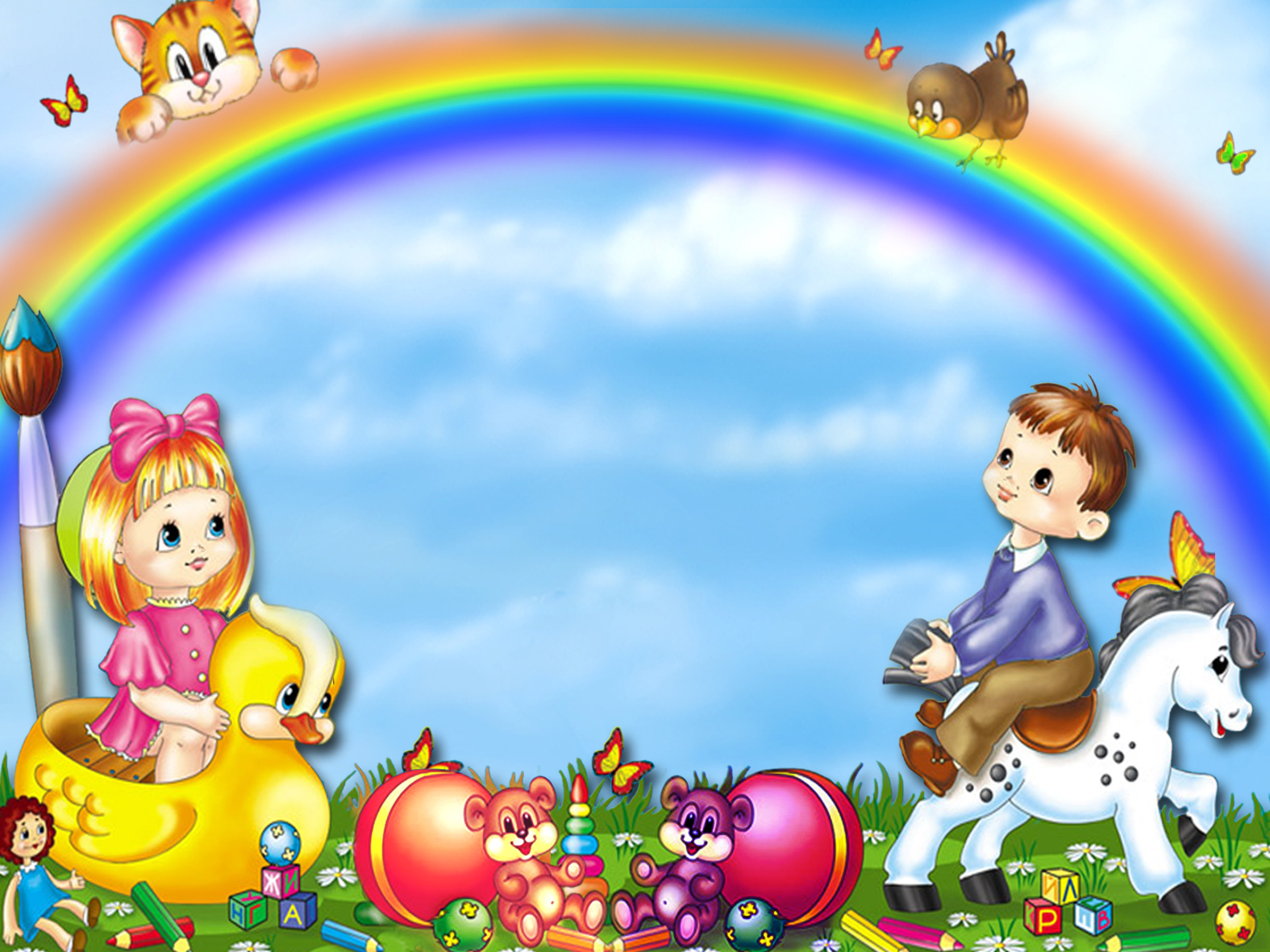 Задачи: Образовательные: - формировать представления детей о дружбе между людьми; - учить детей дружеским формам взаимодействия; - учить считаться с желаниями сверстников, ограничивая свои желания; - расширять и систематизировать знания о культуре поведения и взаимоотношениях между людьми.
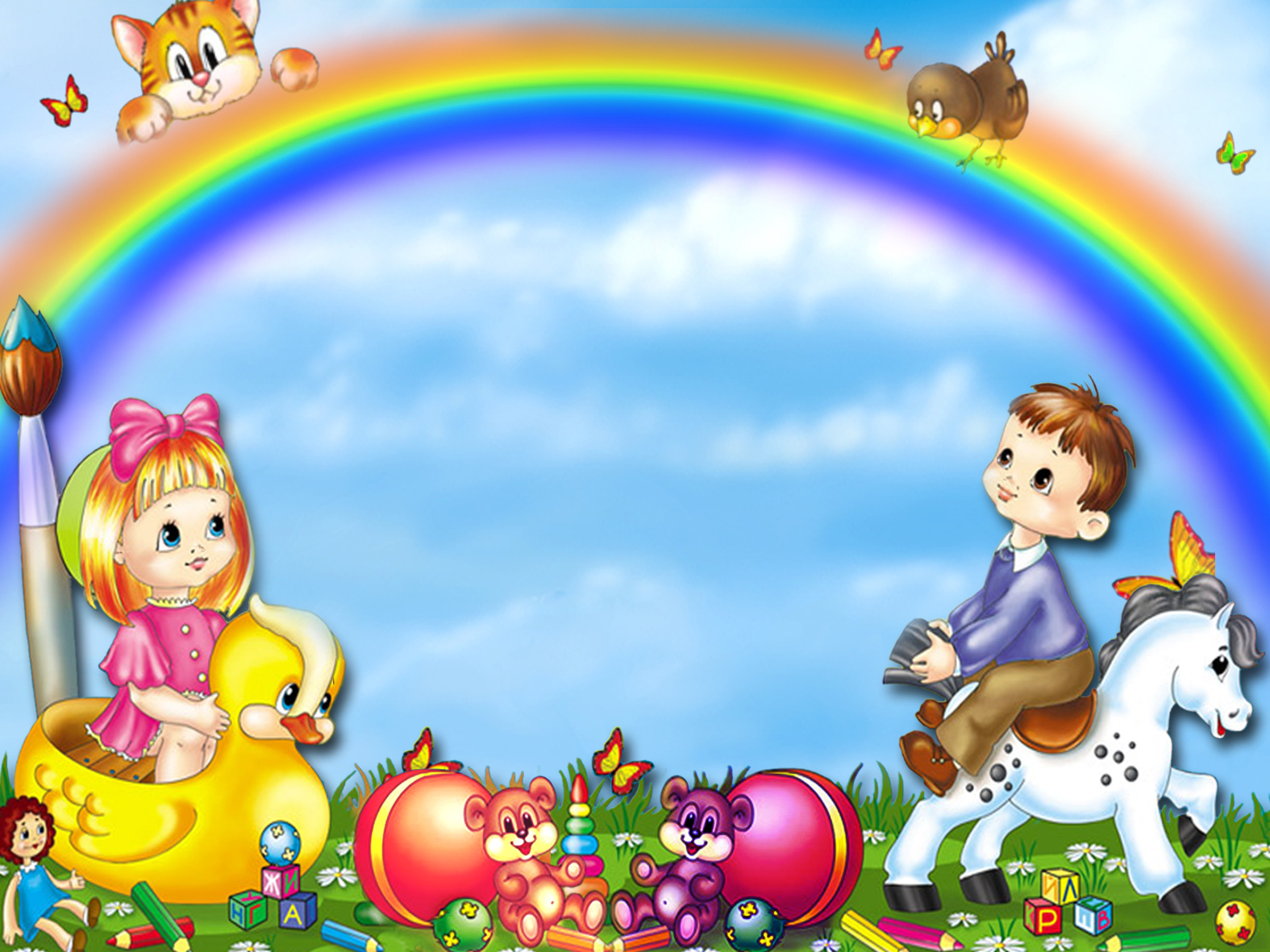 Развивающие: - развивать социально-коммуникативные качества; - развивать эмоциональную сторону детской личности; - развивать творческие и речевые способности детей.
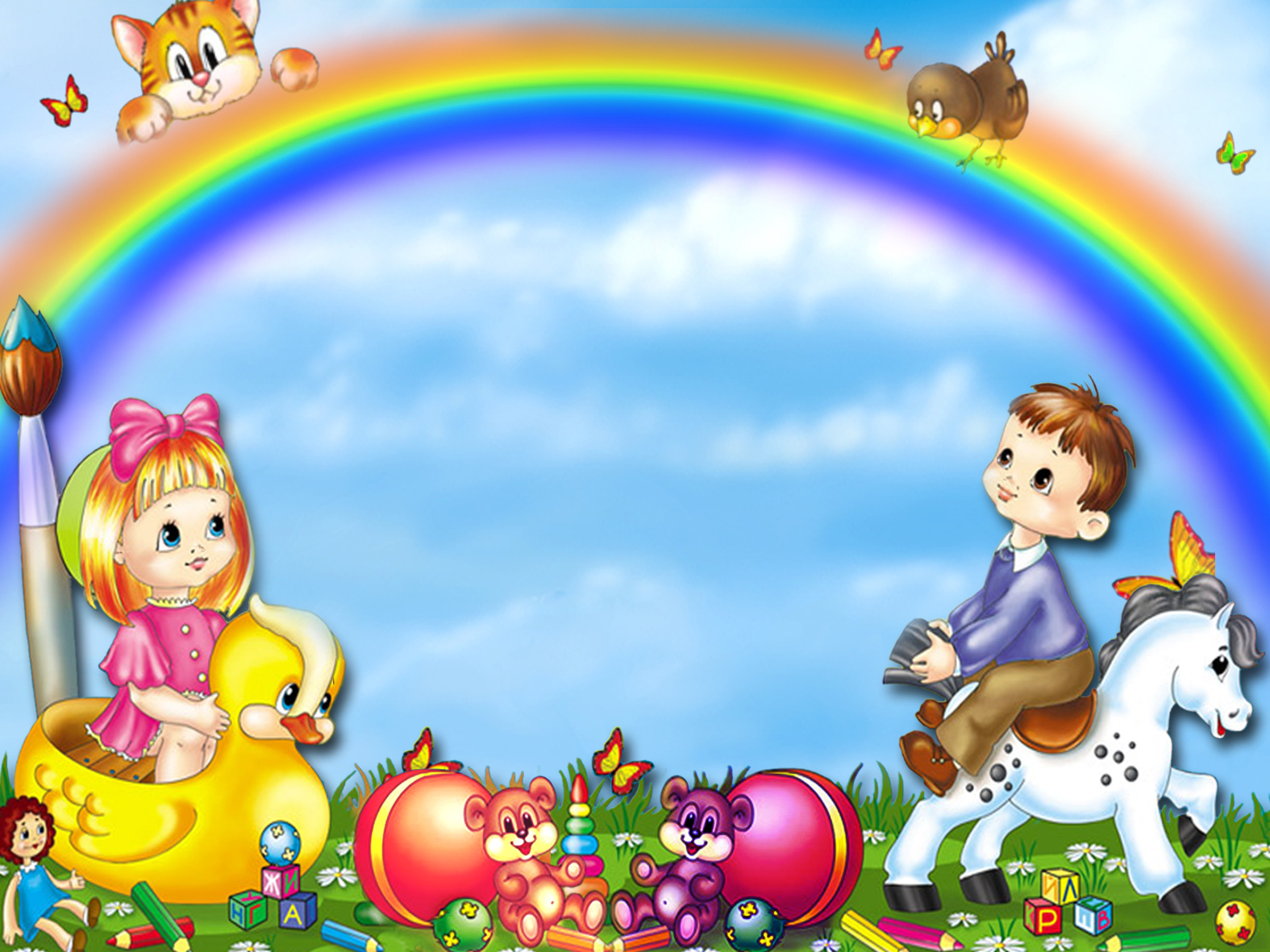 Воспитательные: - воспитывать потребность проявлять доброту, заботу, внимание, сочувствие, оказывать взаимопомощь; - воспитывать здоровый дух соперничества и способствовать сплочению коллектива.
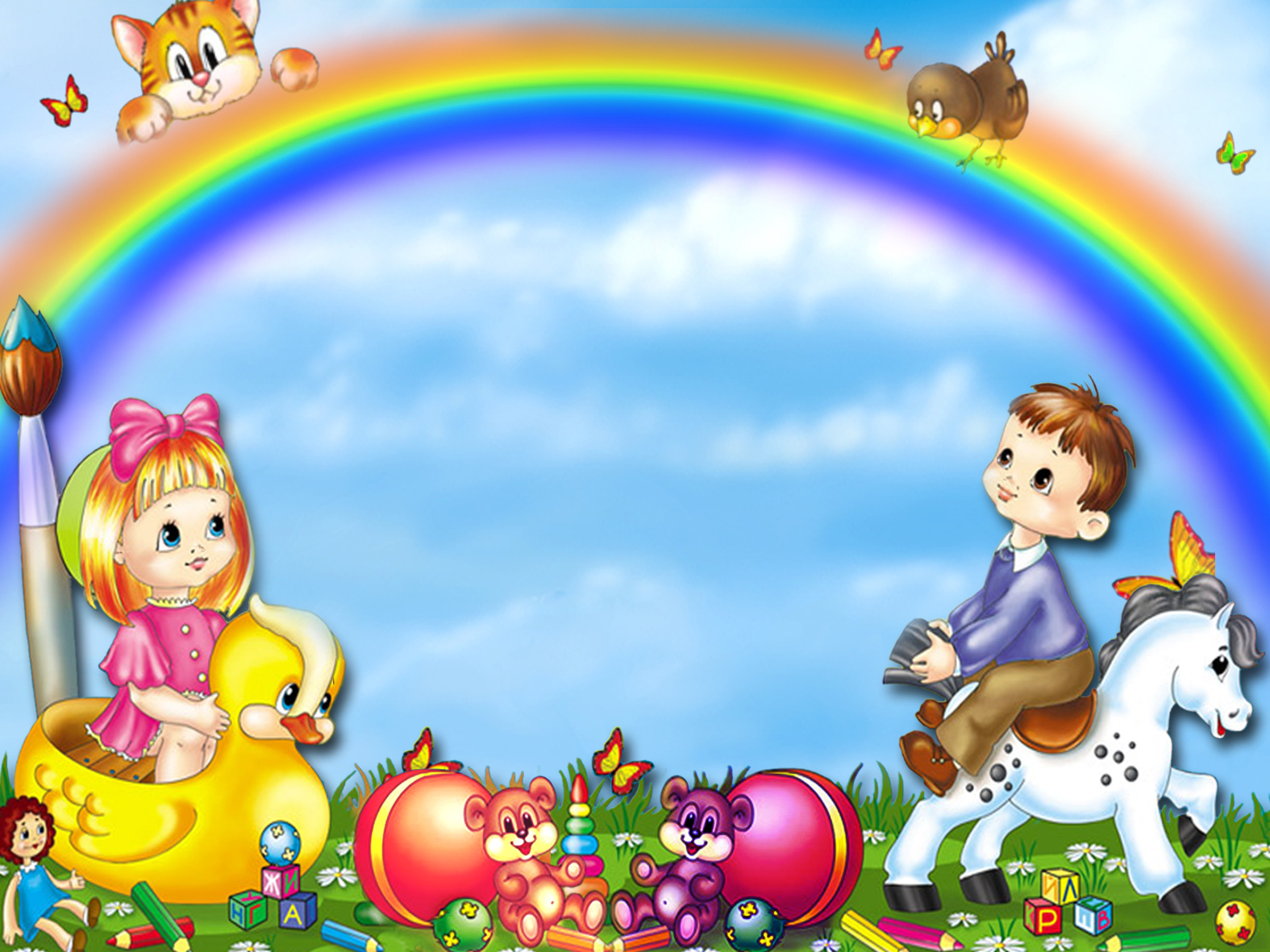 Предполагаемый результат:
 Сплочение коллектива, проявление доброты, заботы, внимания, сочувствия, оказание взаимопомощи.
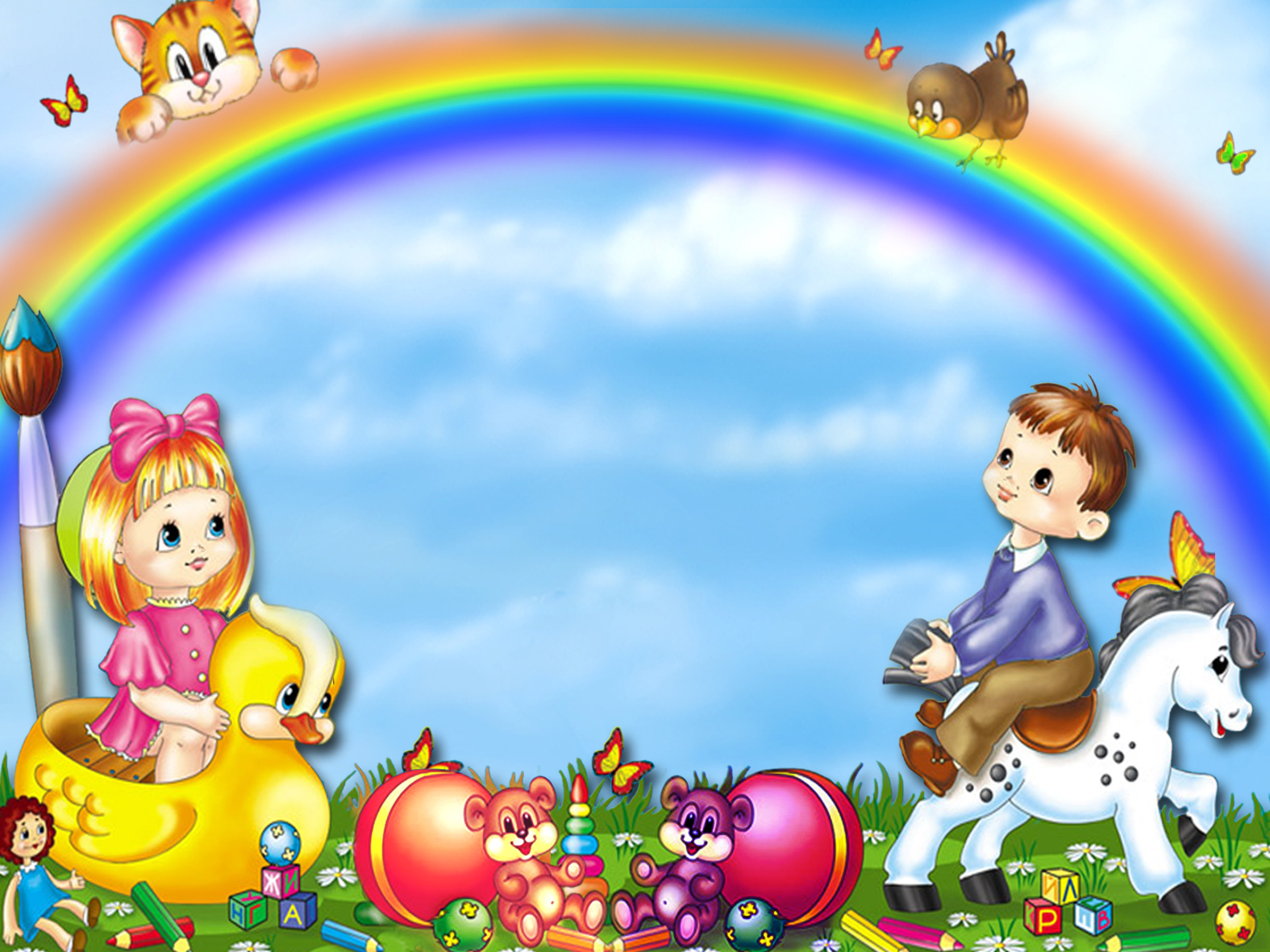 «Умейте дружбой дорожить».
Дружба – это теплый ветер,Дружба – это светлый мир.Дружба – солнце на рассвете,Для души веселый пир.Дружба – это только счастье.Дружба у людей одна.С дружбой не страшны ненастья,С дружбой жизнь весной полна
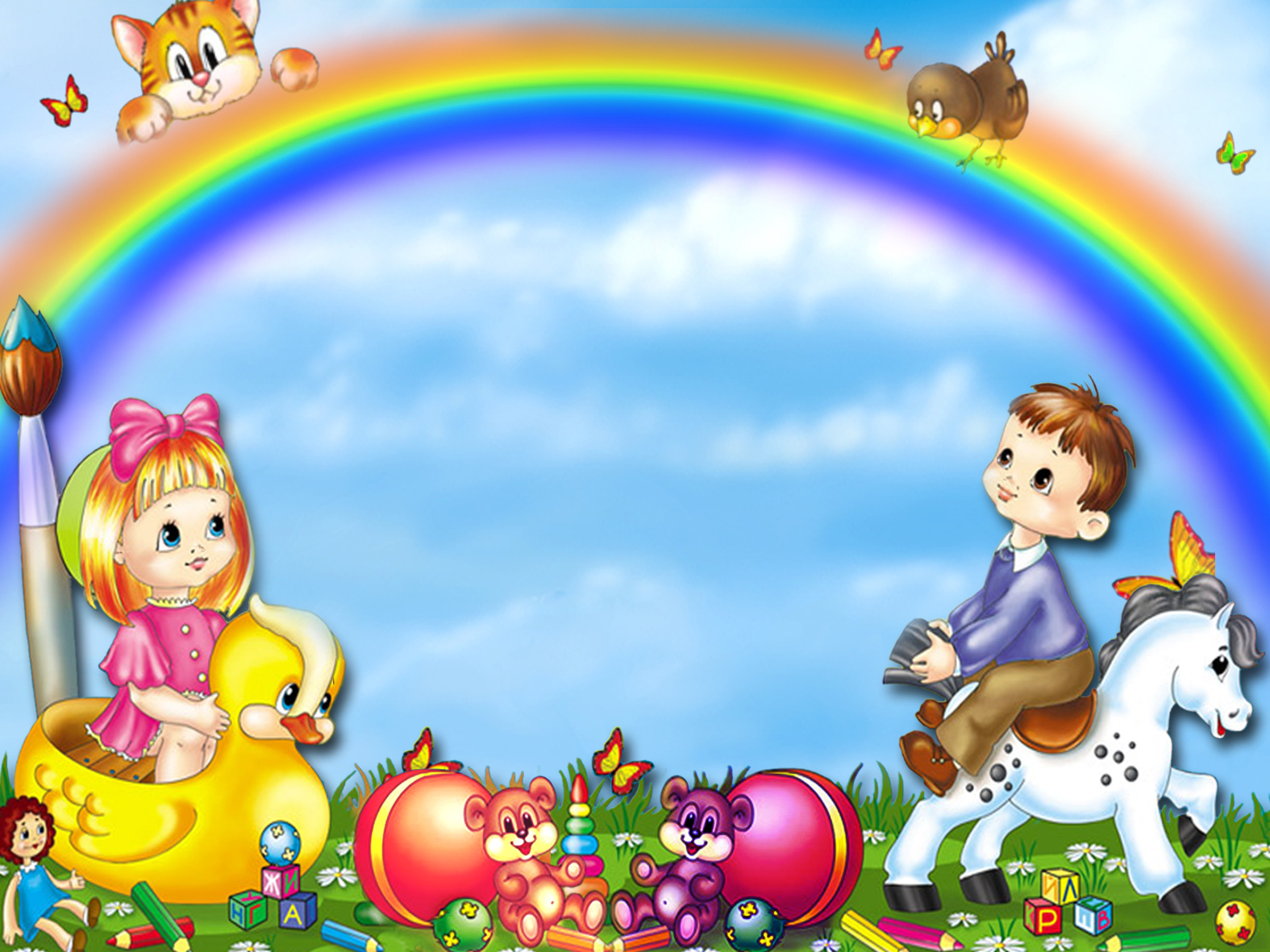 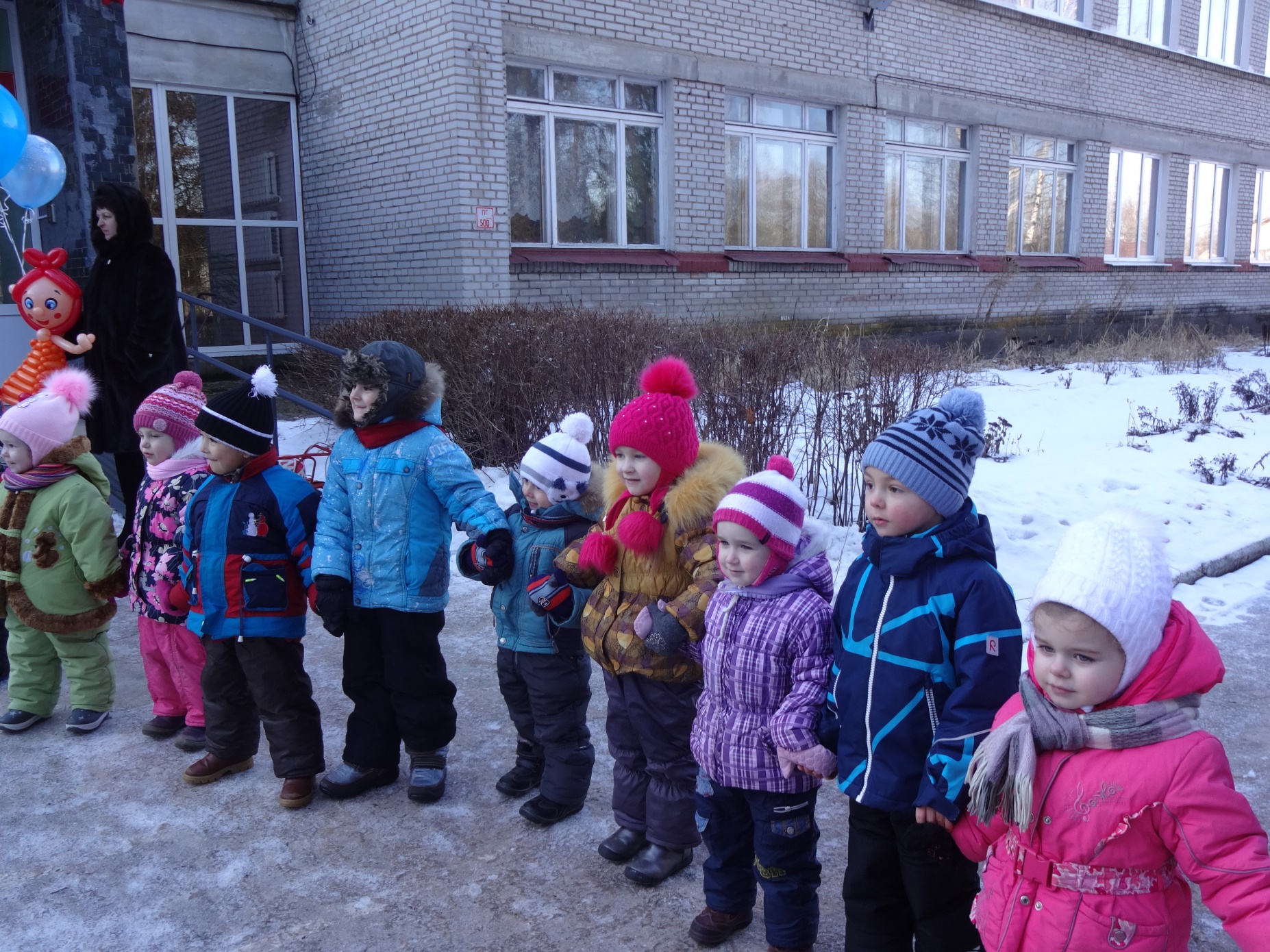 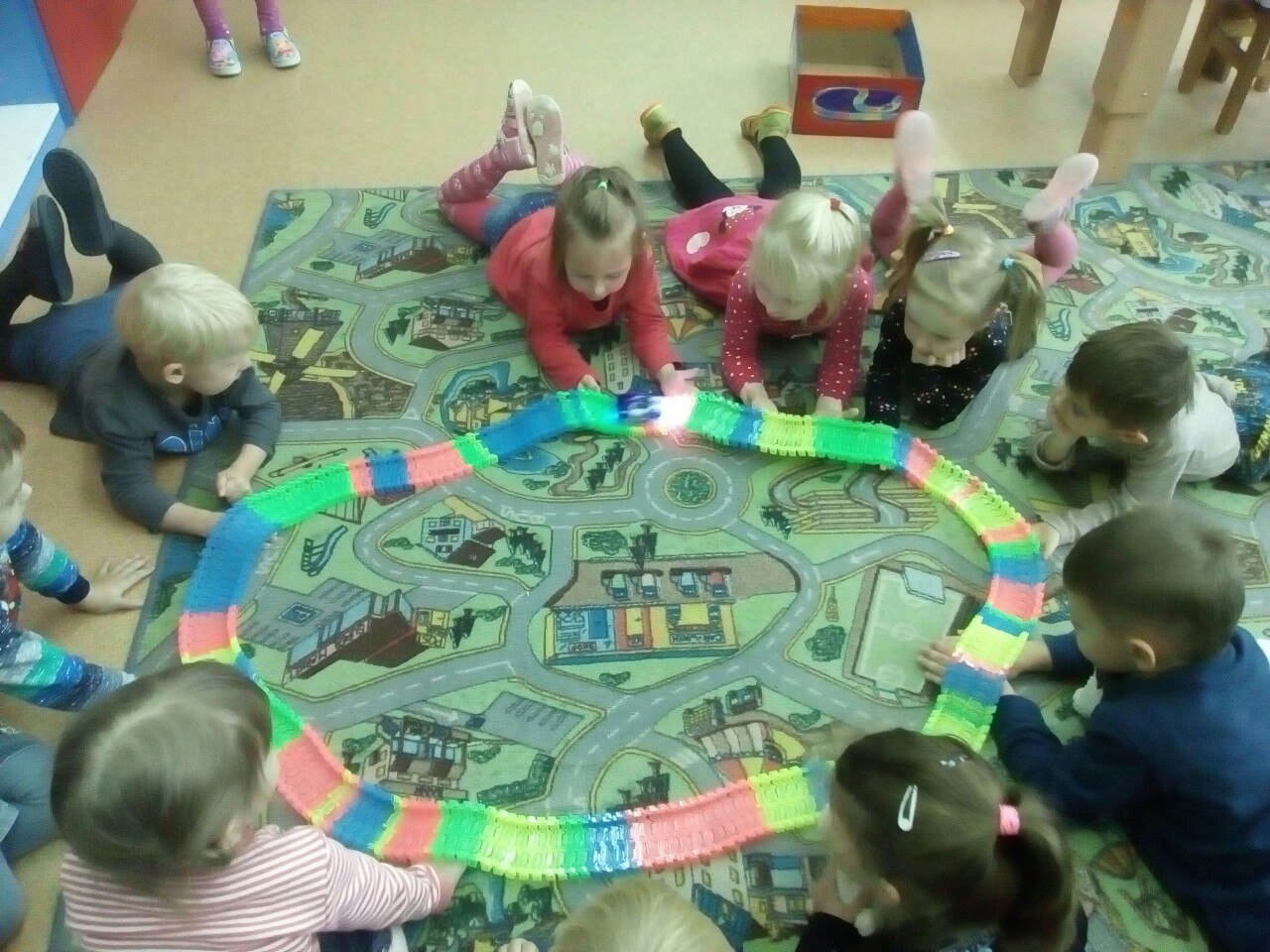 «С чего начинается дружба».
Собрались все дети в круг Я твой друг, и ты мой друг. Крепко за руки возьмёмся, И друг другу улыбнёмся.
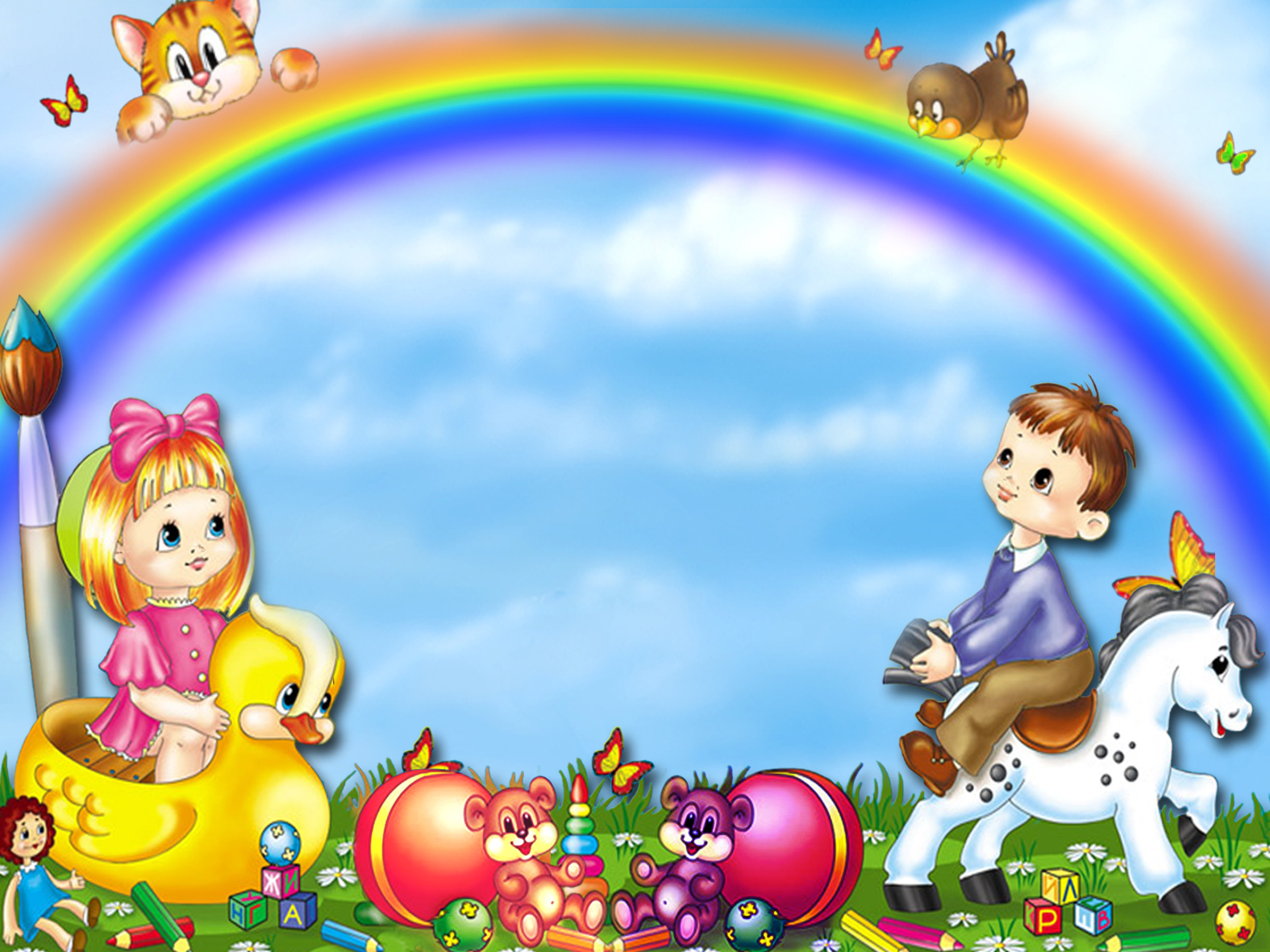 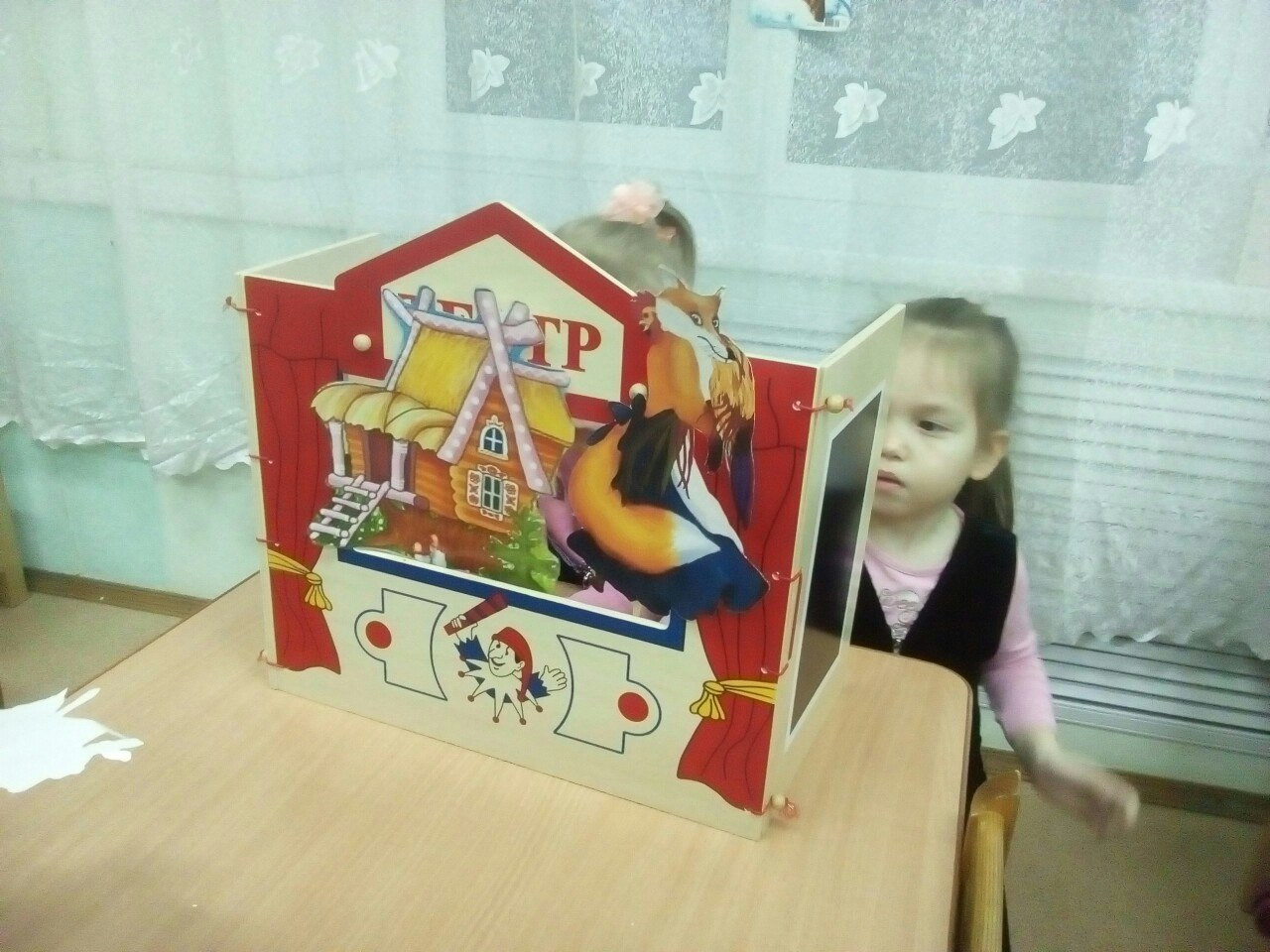 Чтение художественной литературы
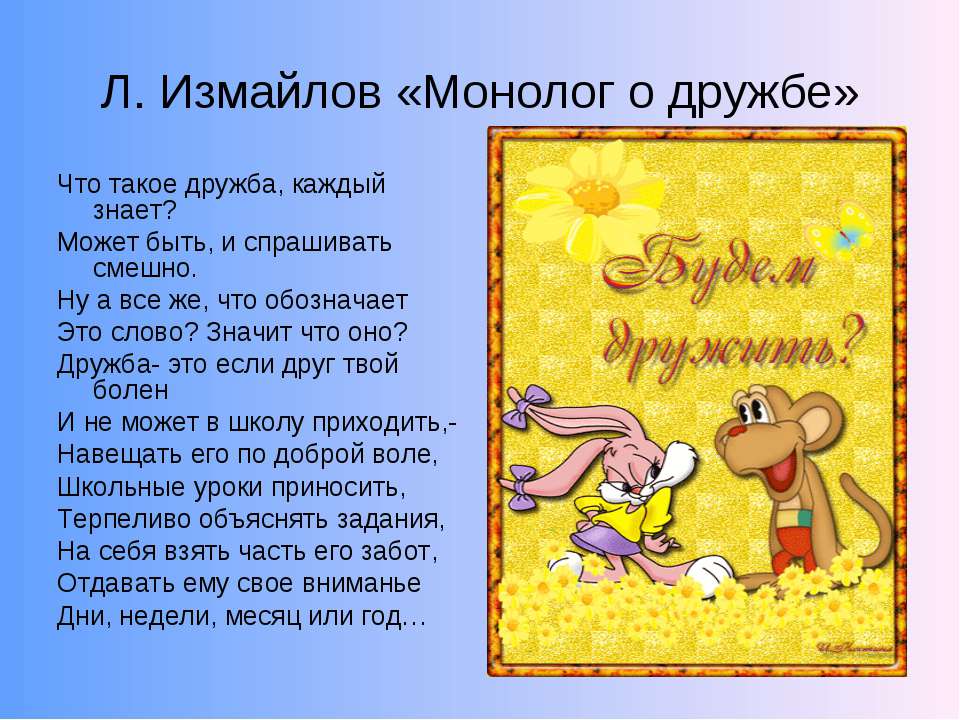 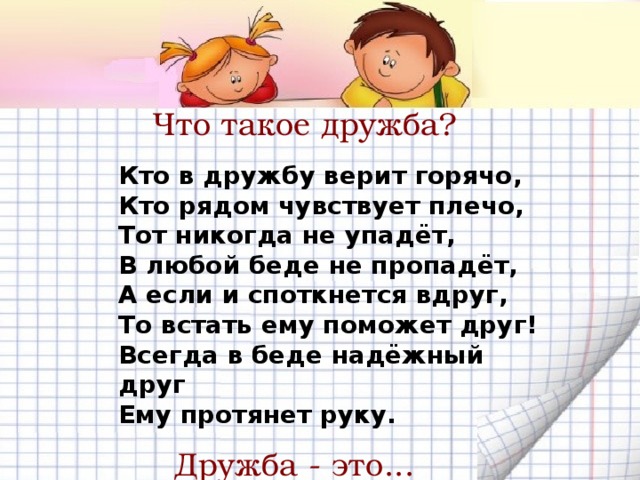 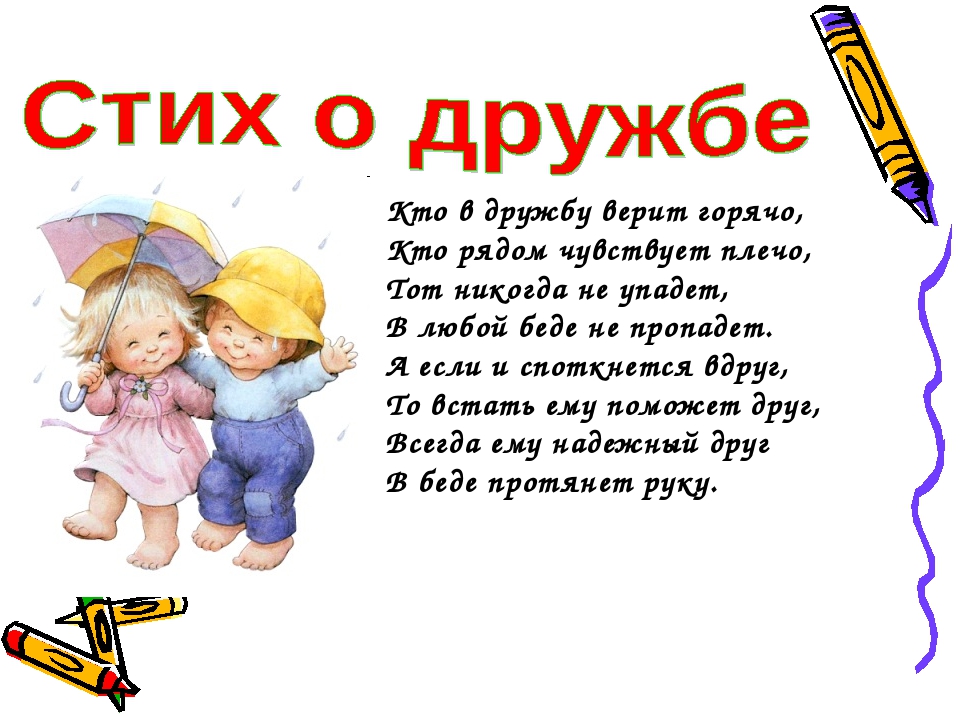 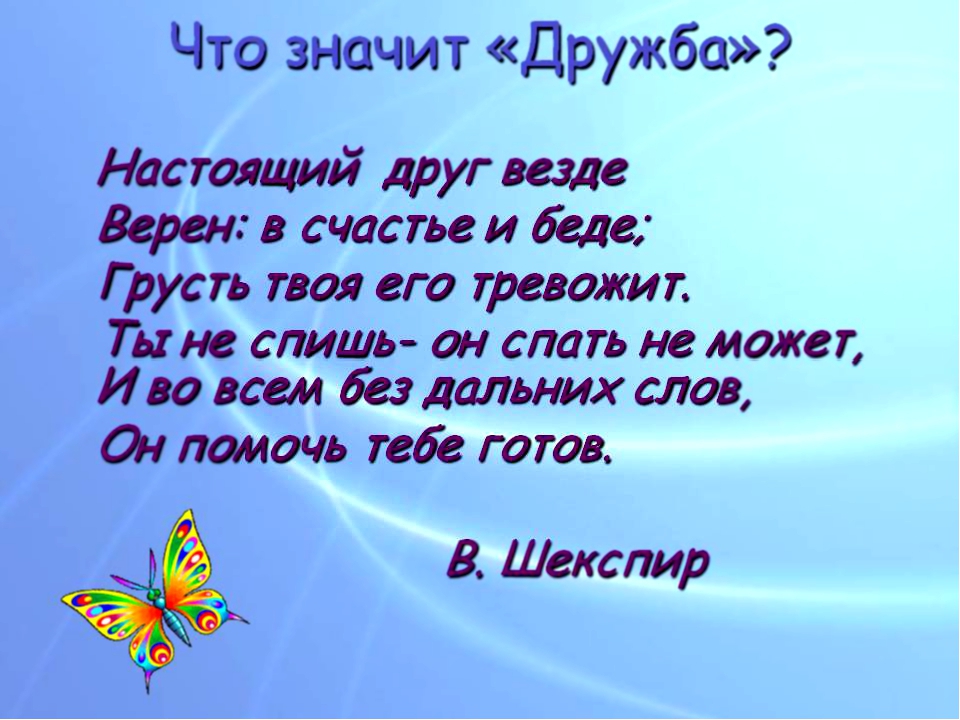 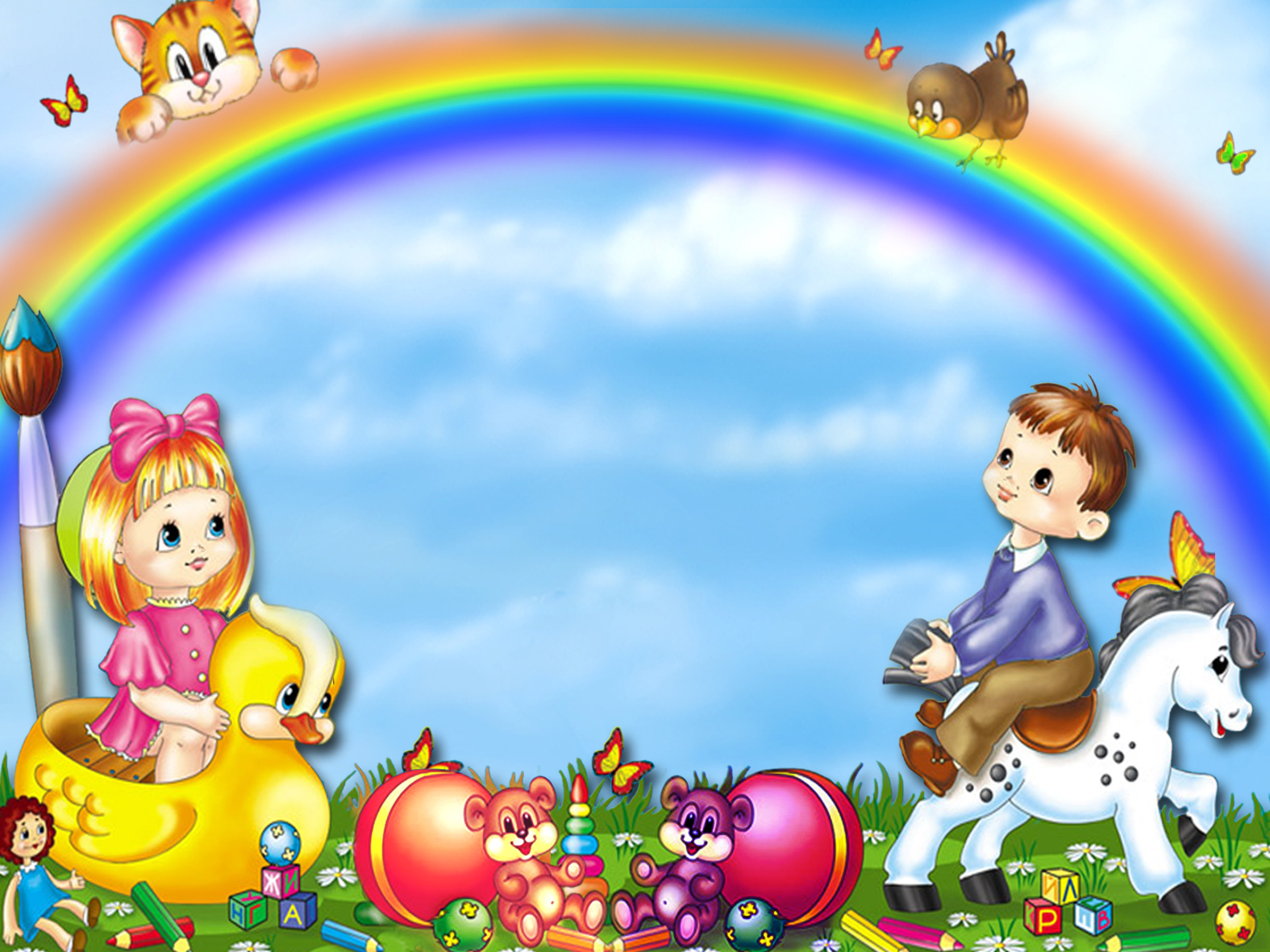 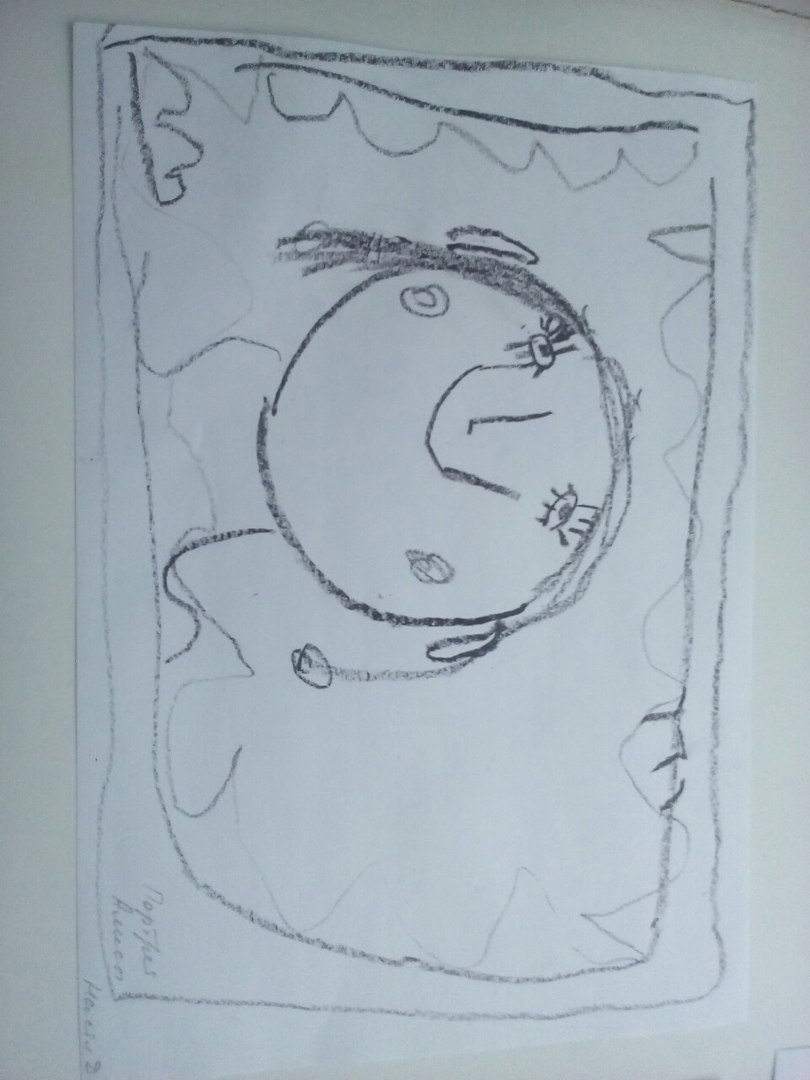 «Портрет друга».
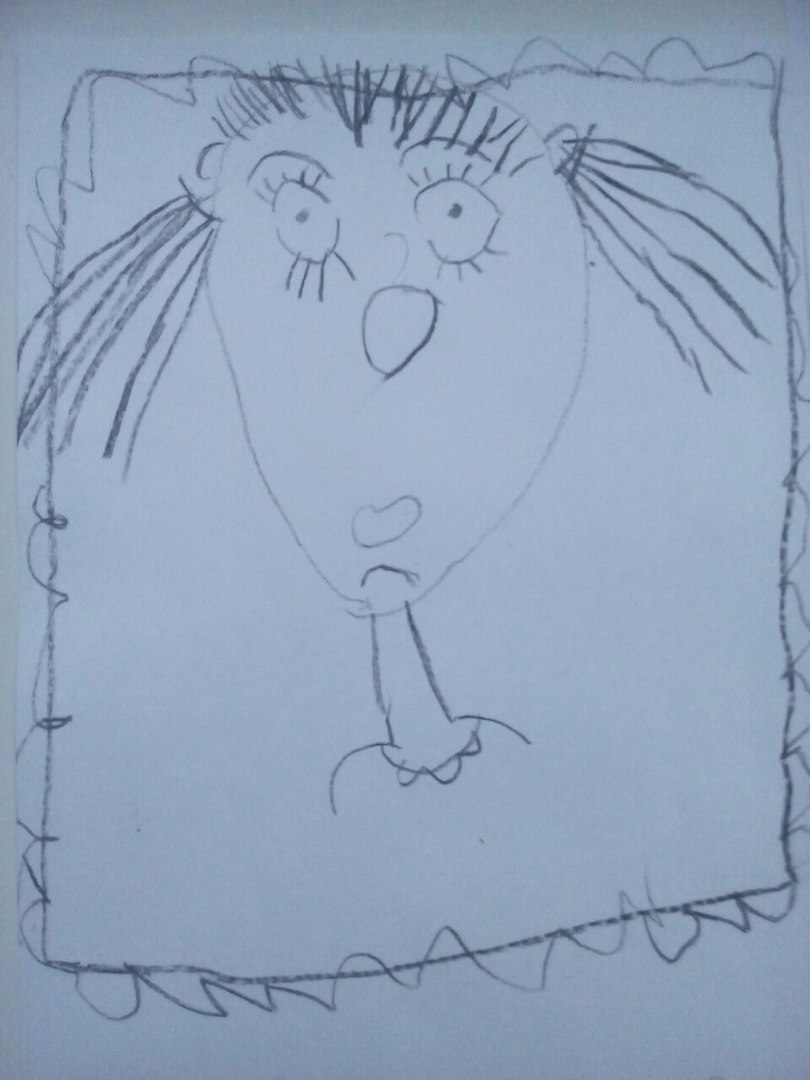 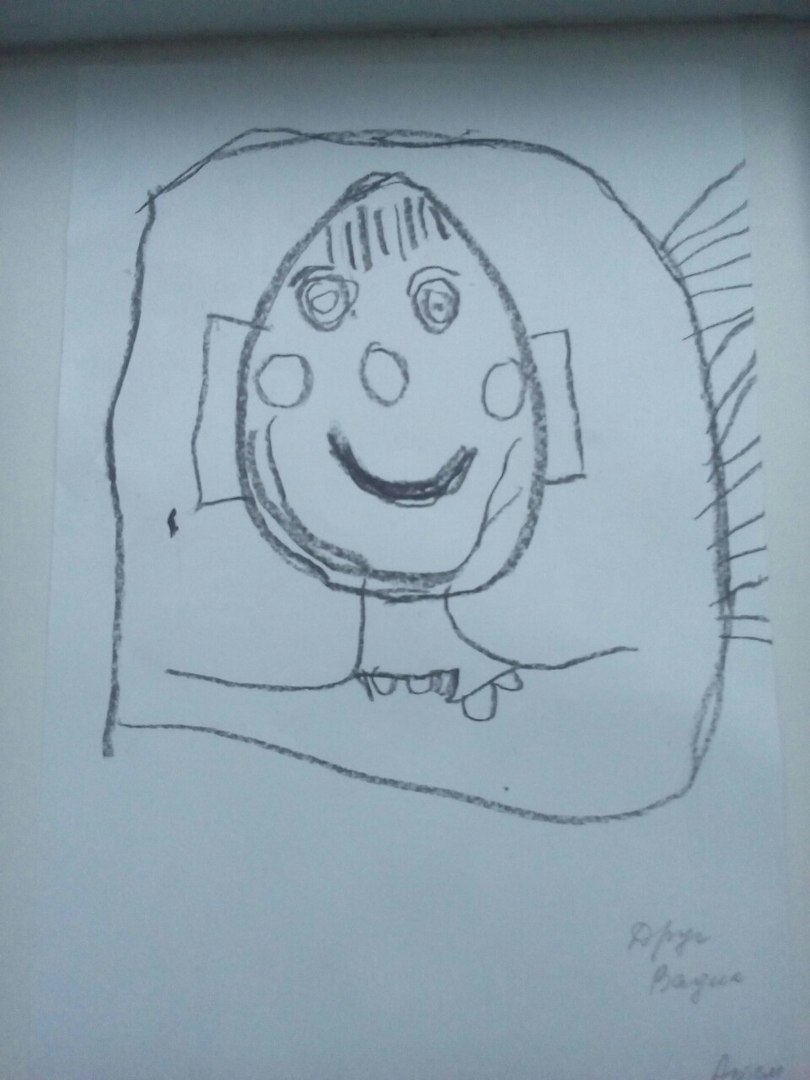 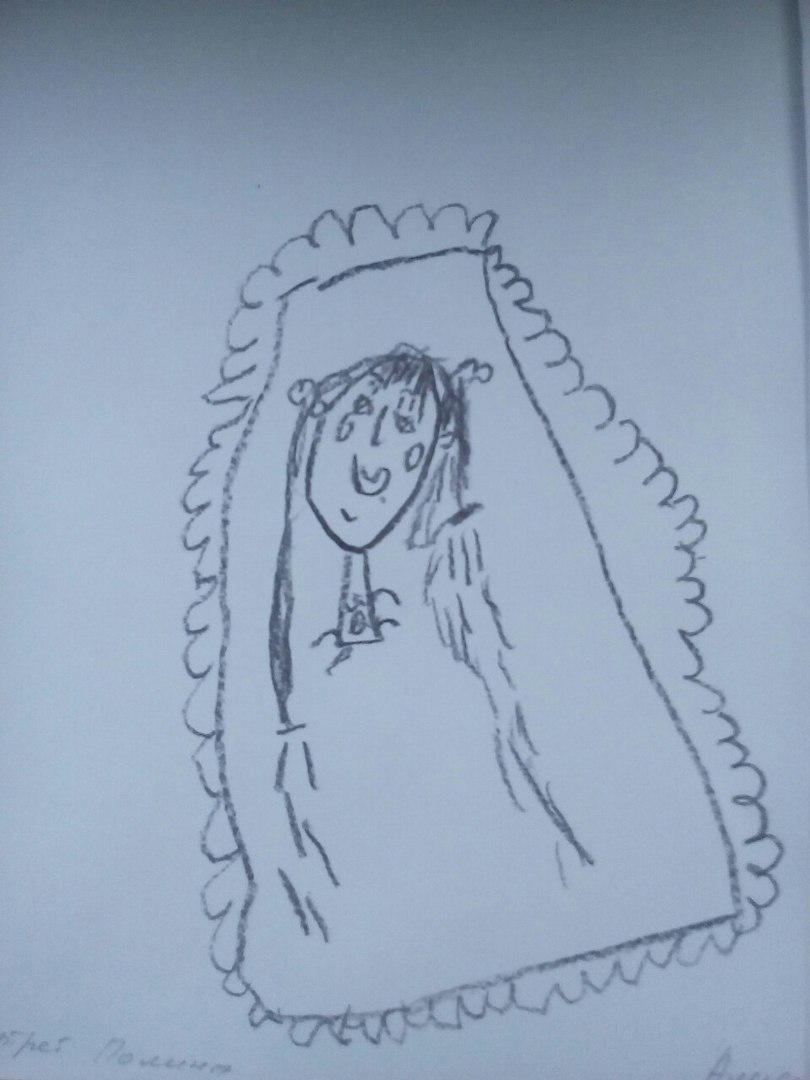 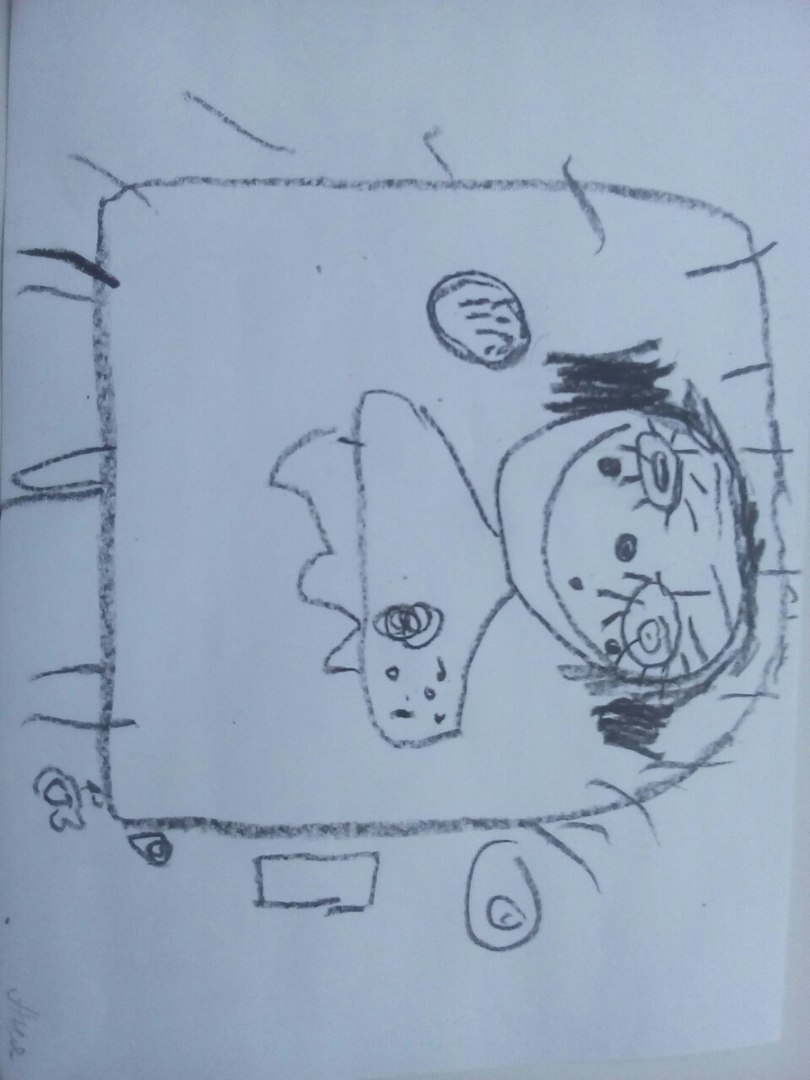 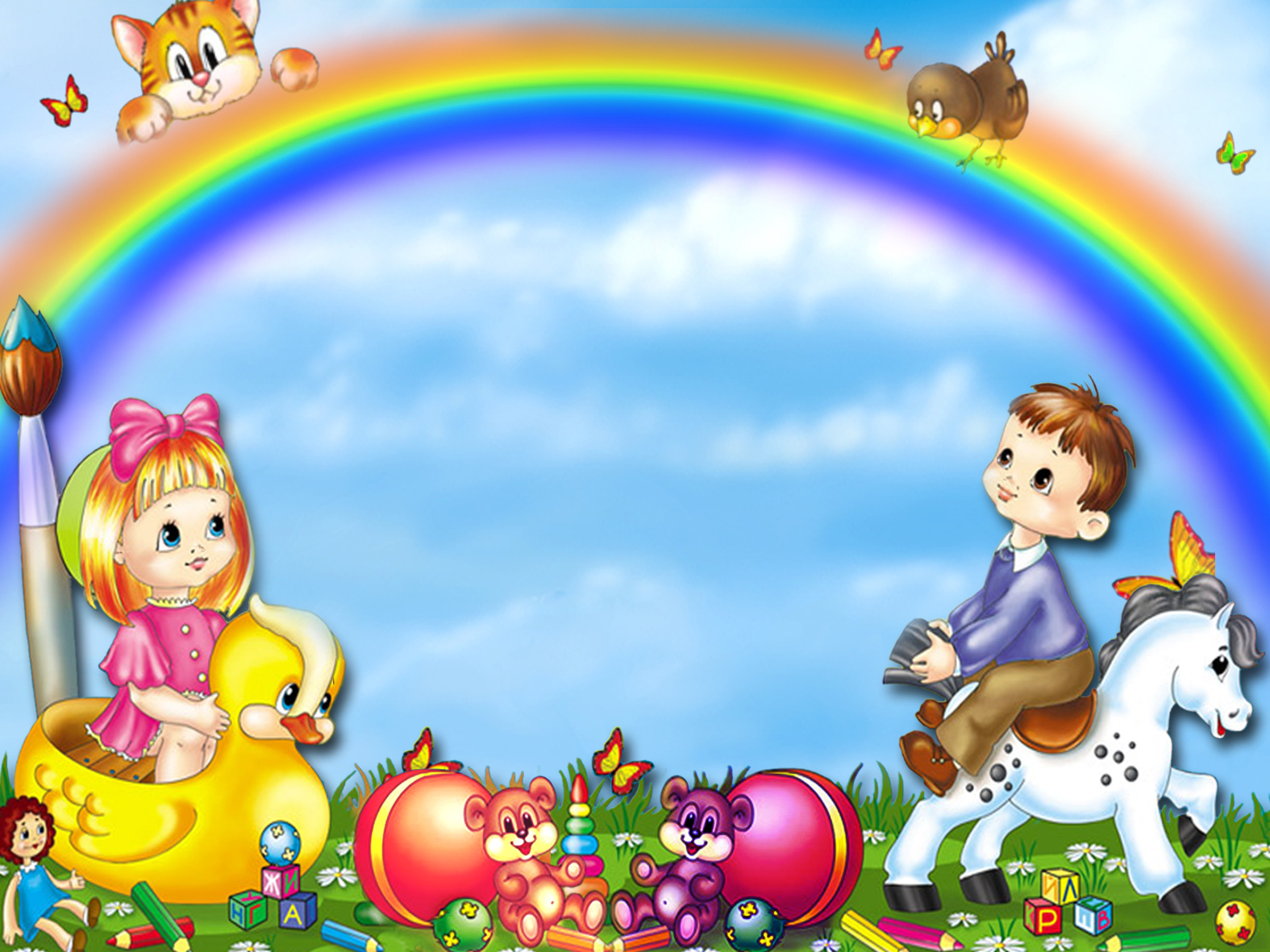 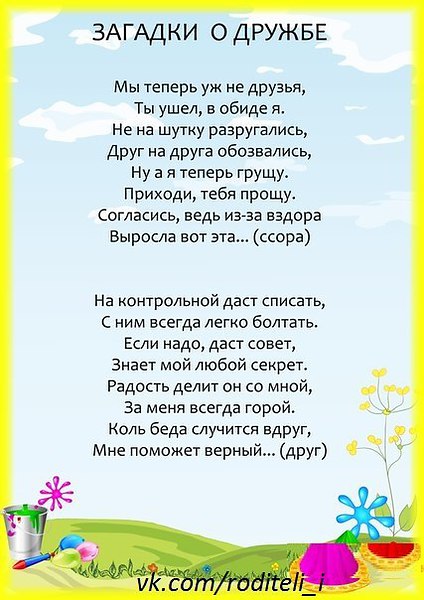 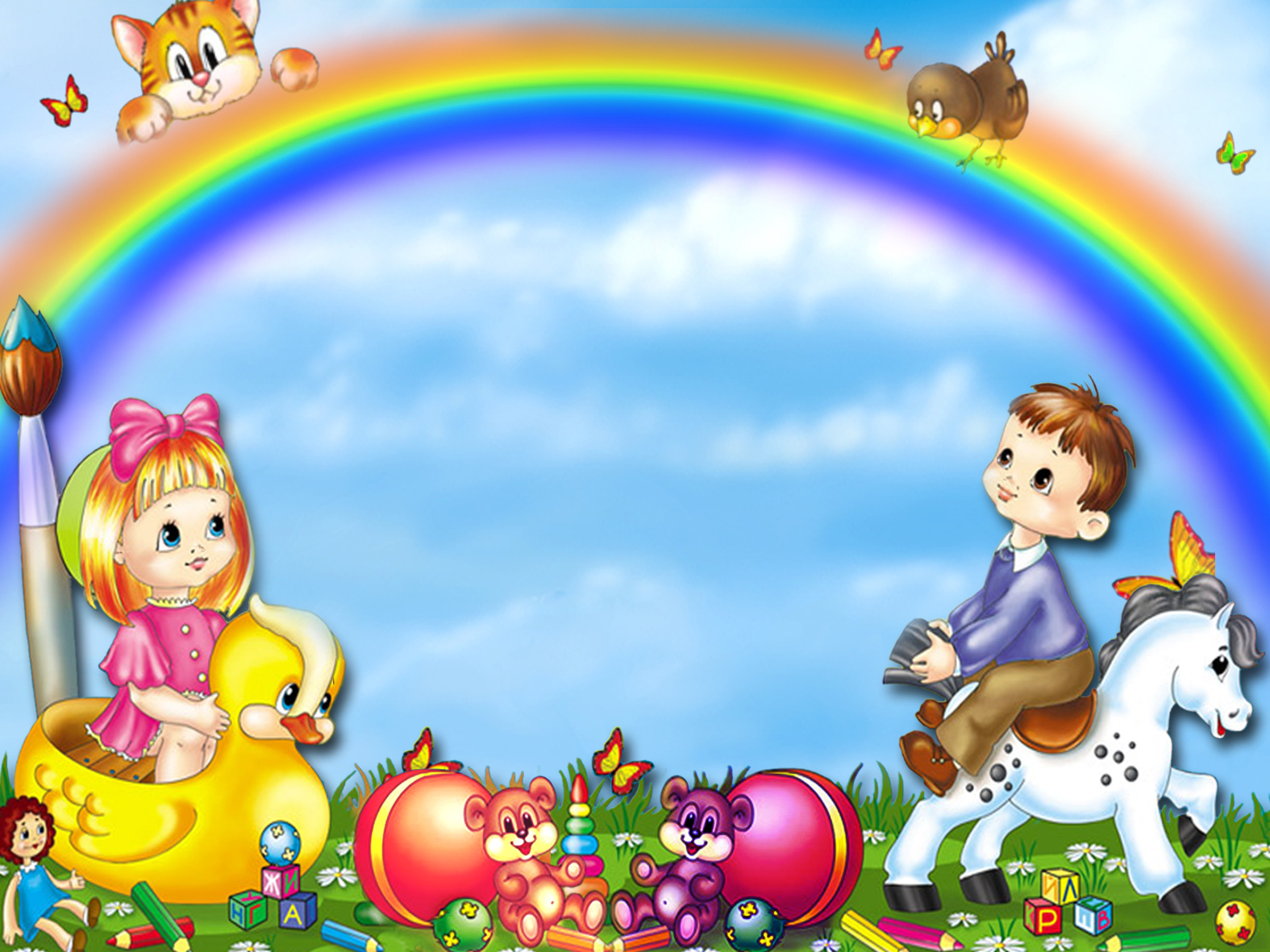 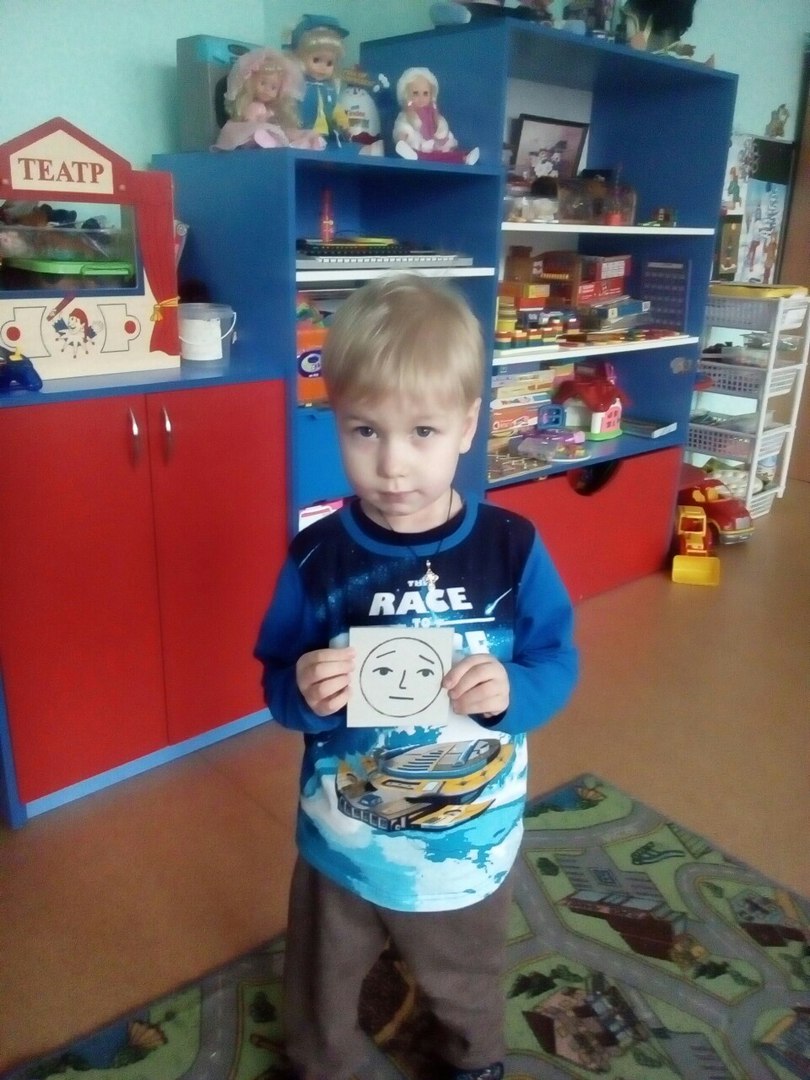 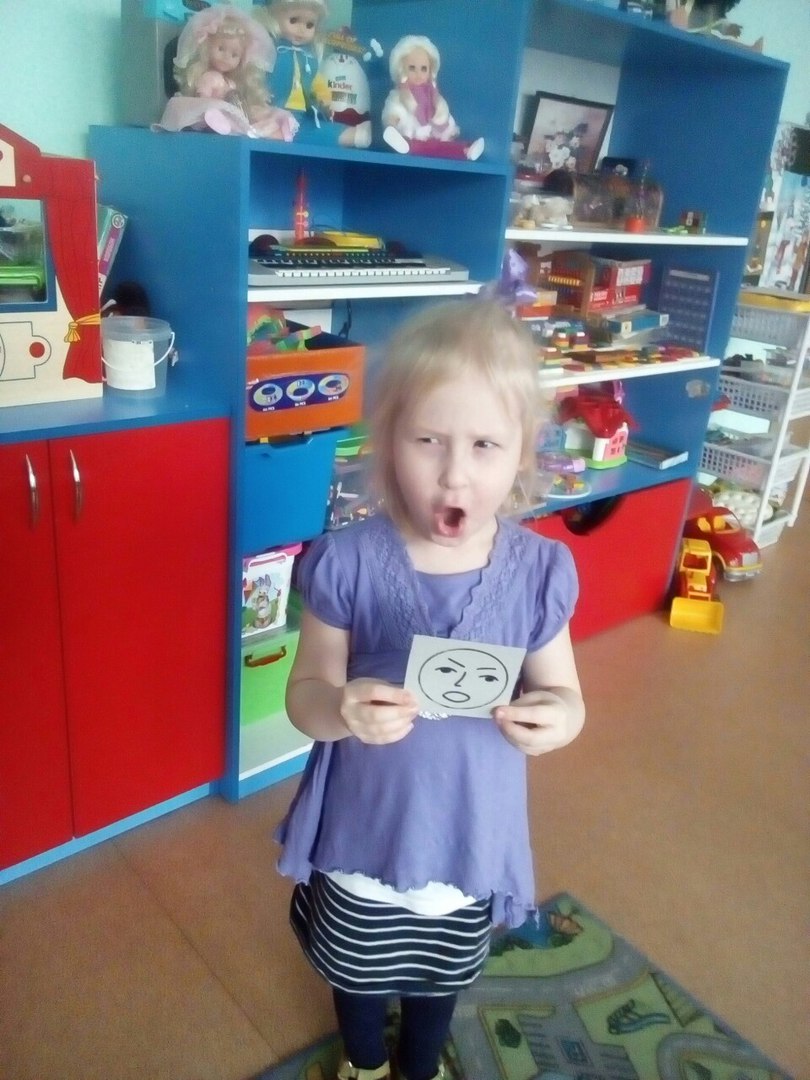 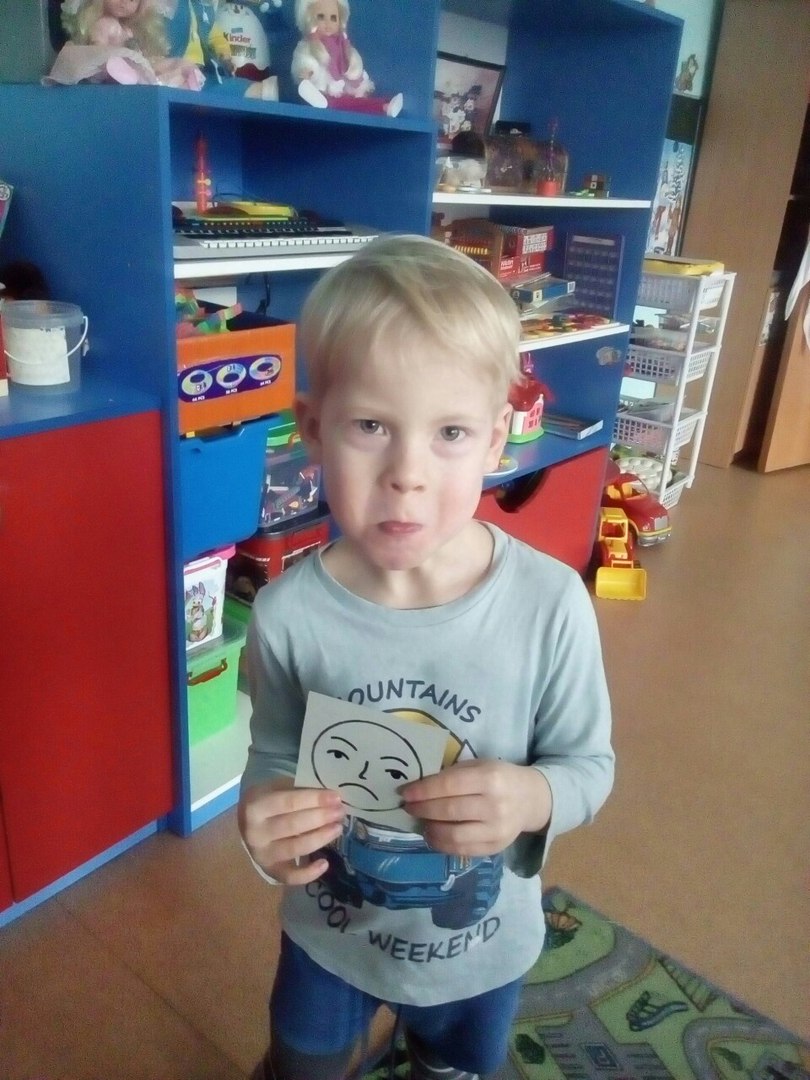 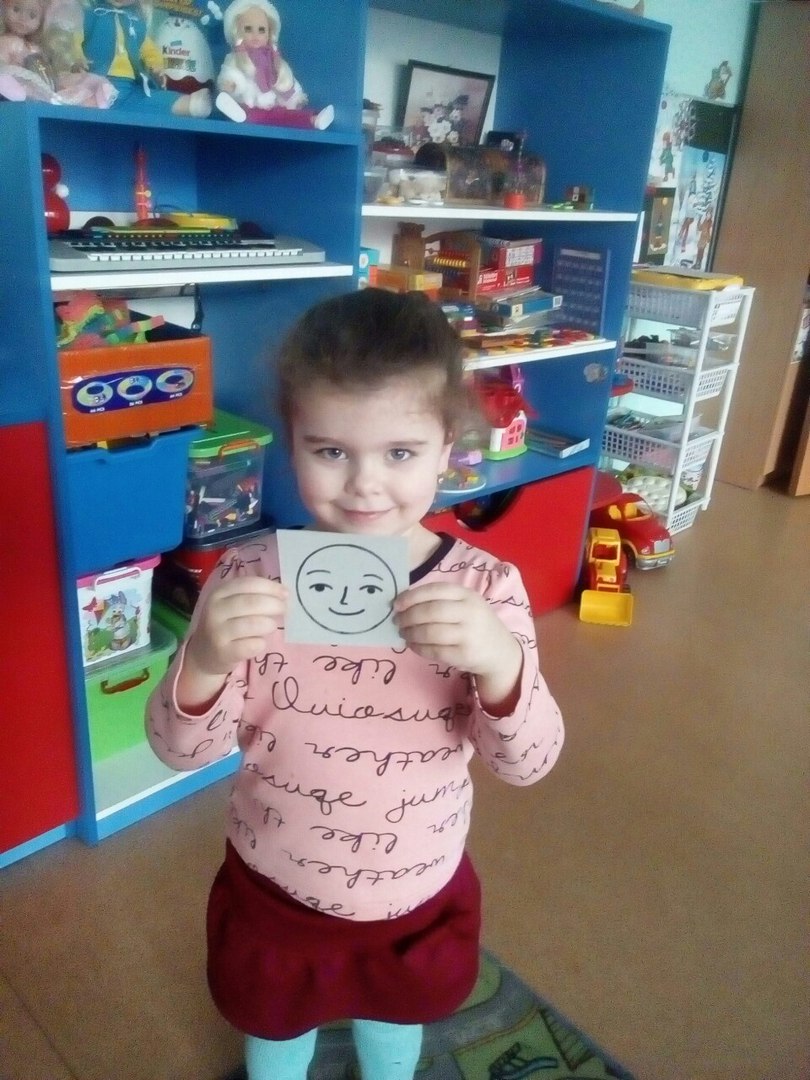 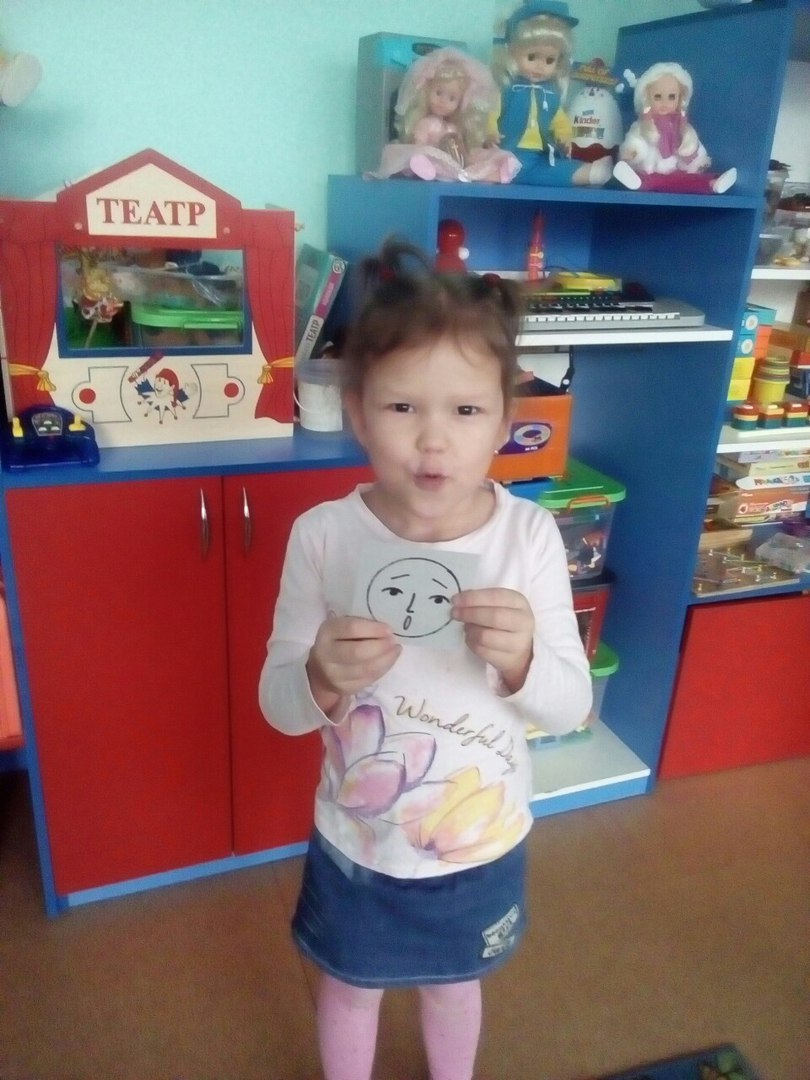 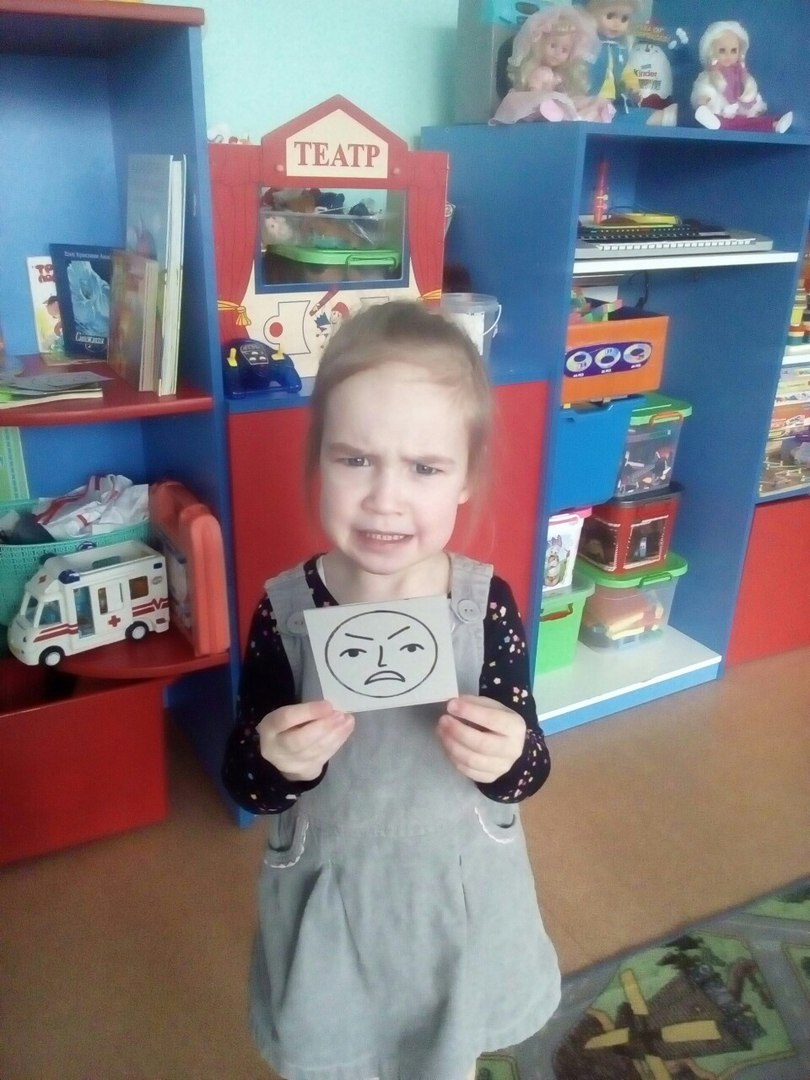 Дидактические игры: «Добрые и вежливые слова», «Передай своё настроение», «Угадай настроение», «Скажи, кто твой друг?», «Дорисуй рисунок».
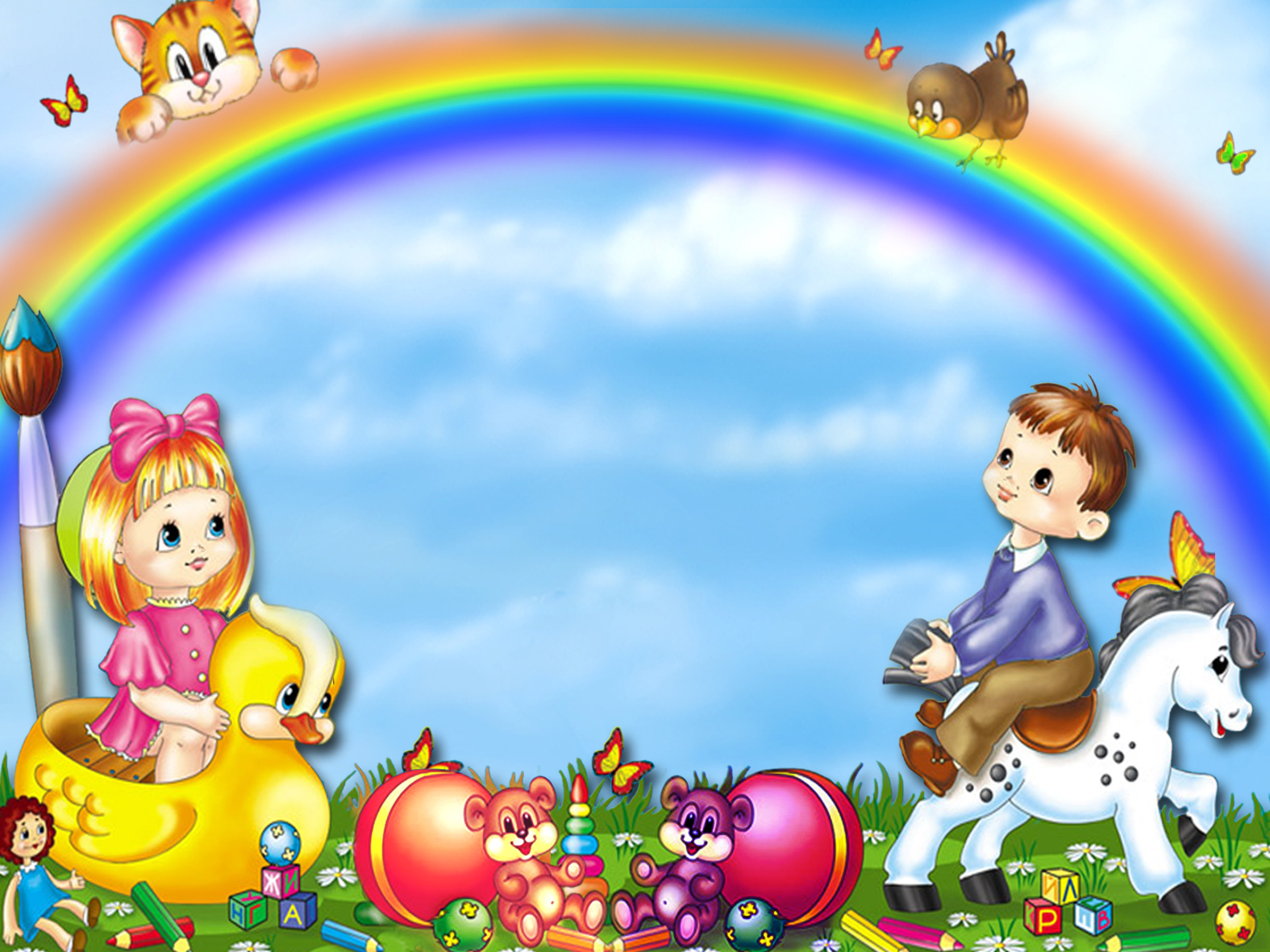 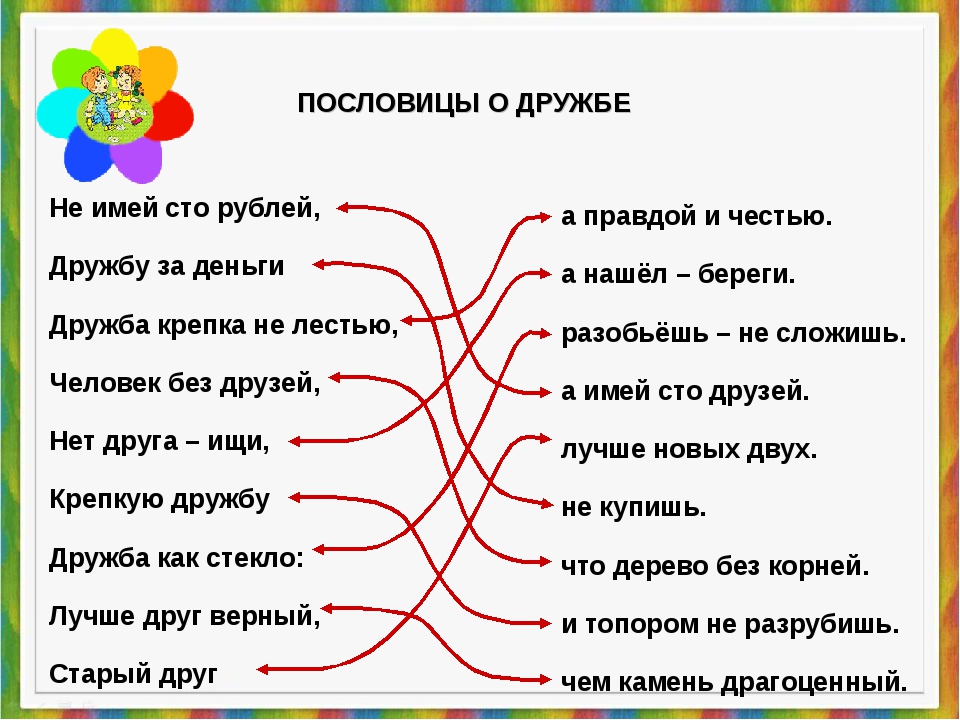 Пословицы и поговорки о дружбе.
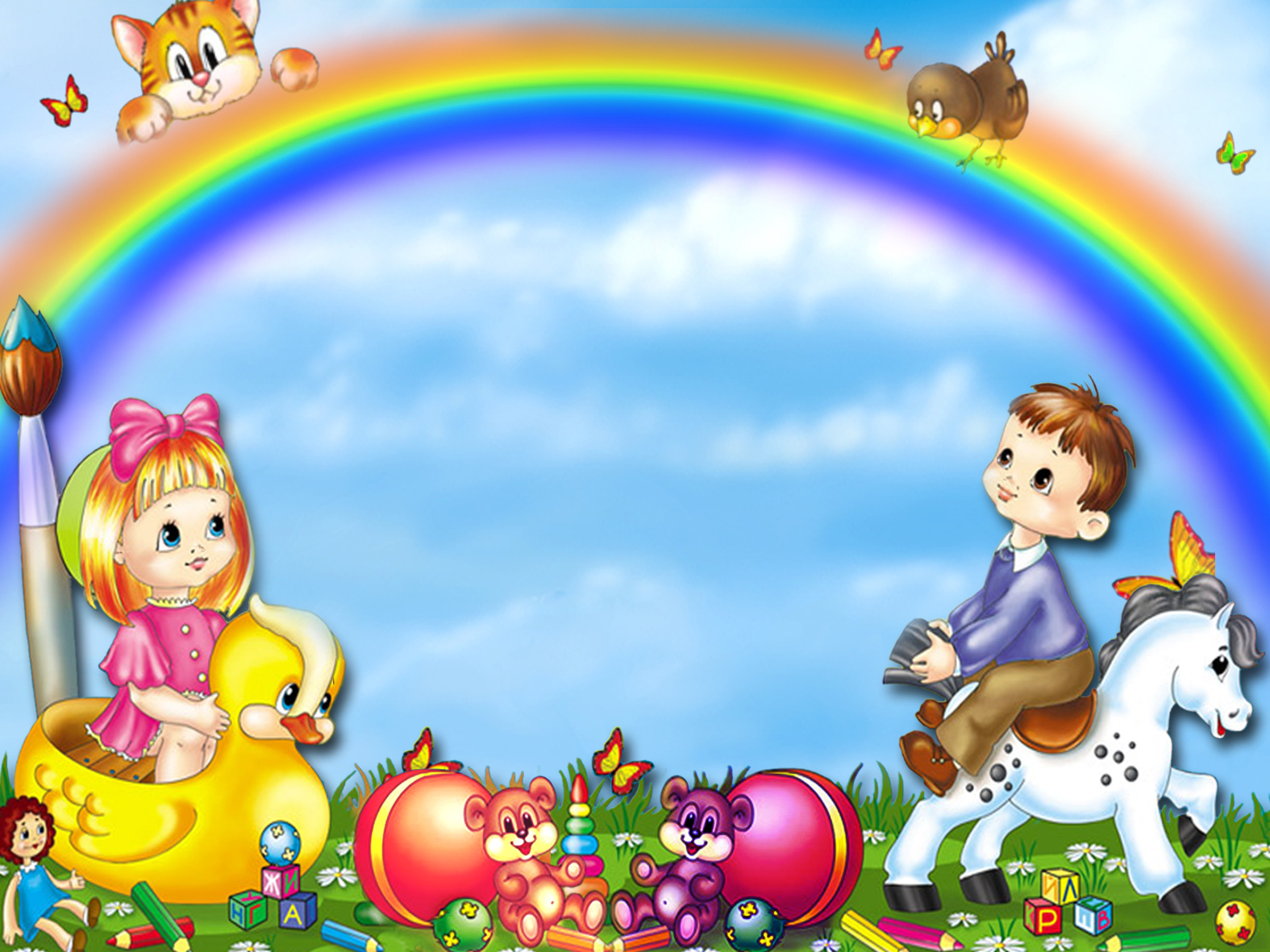 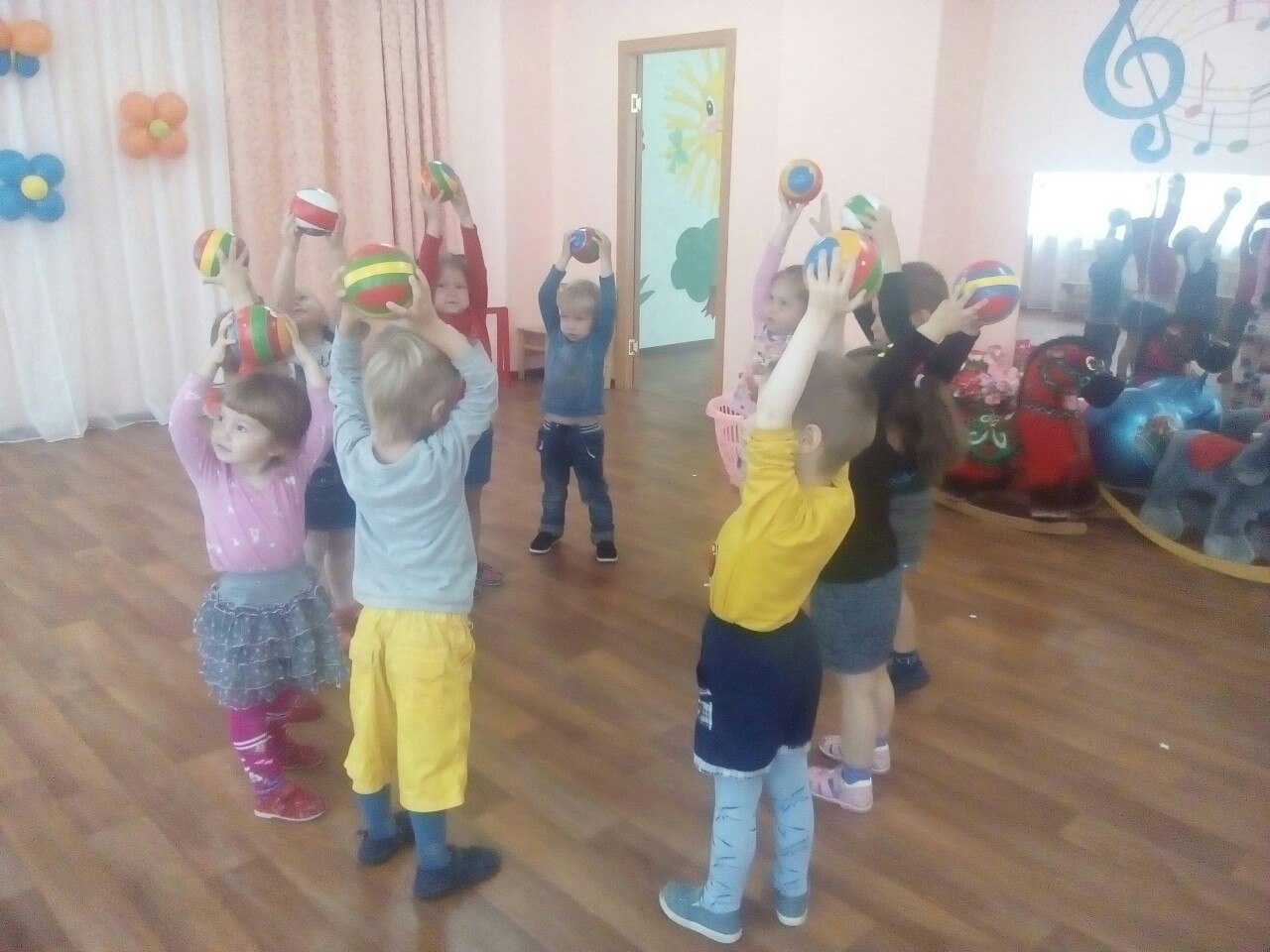 Подвижные игры: «Котята и щенята», «Найди себе пару», «Подтолкни шарик», «Найди маму»
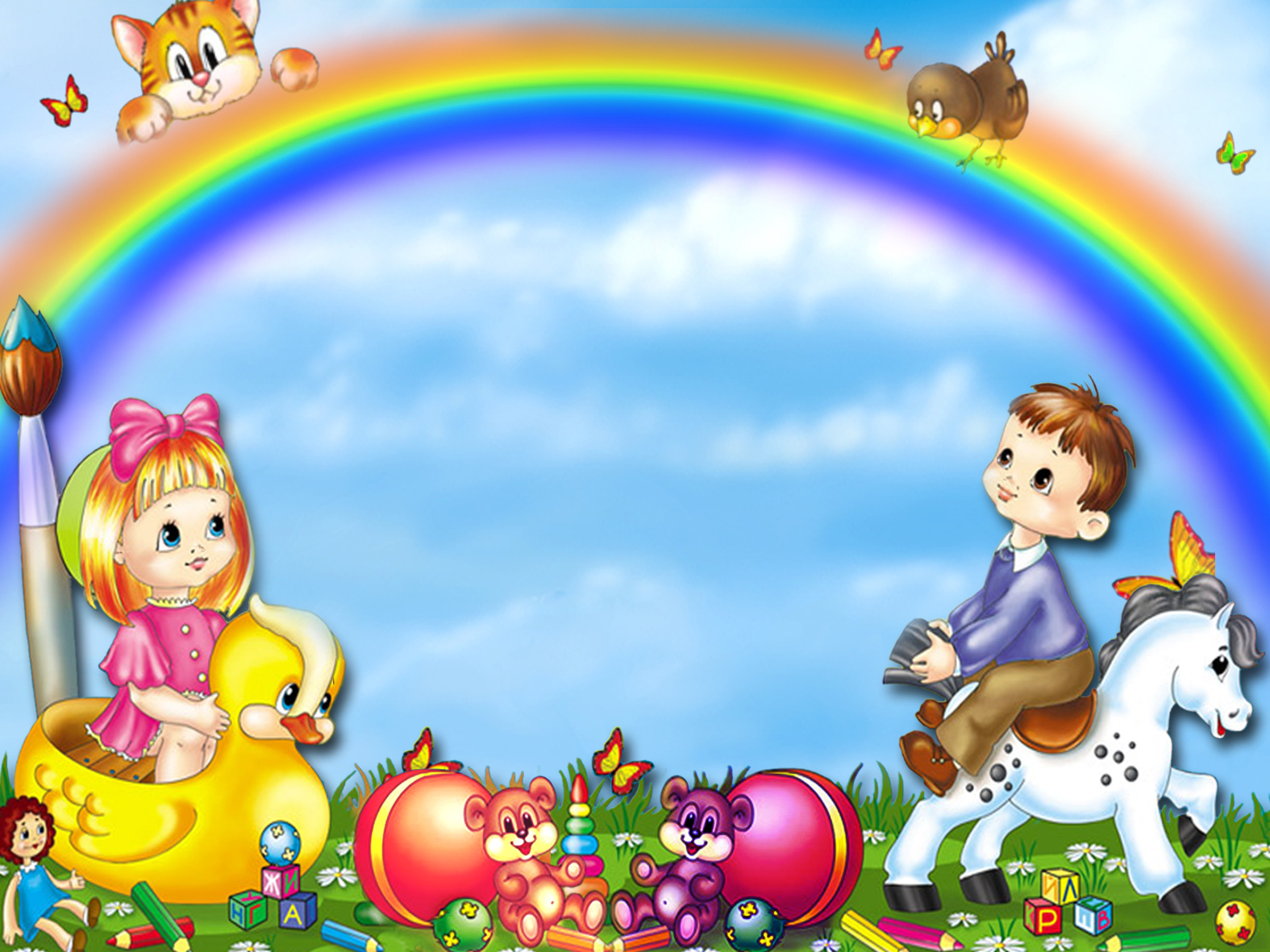 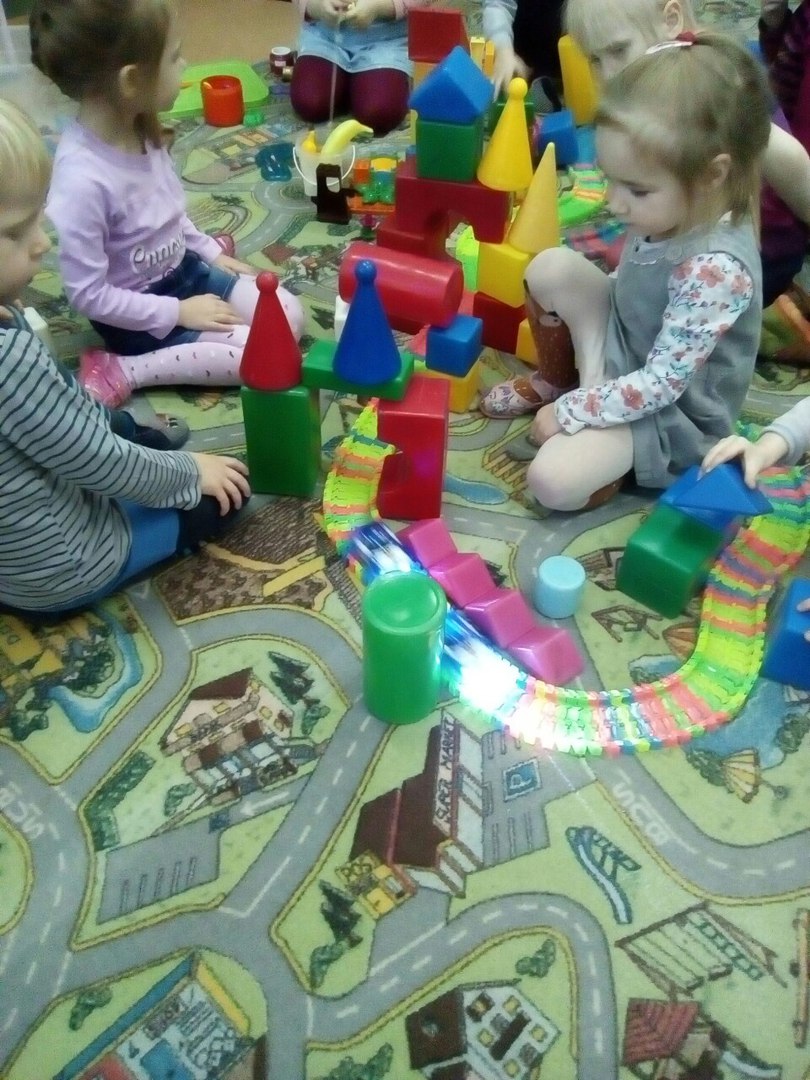 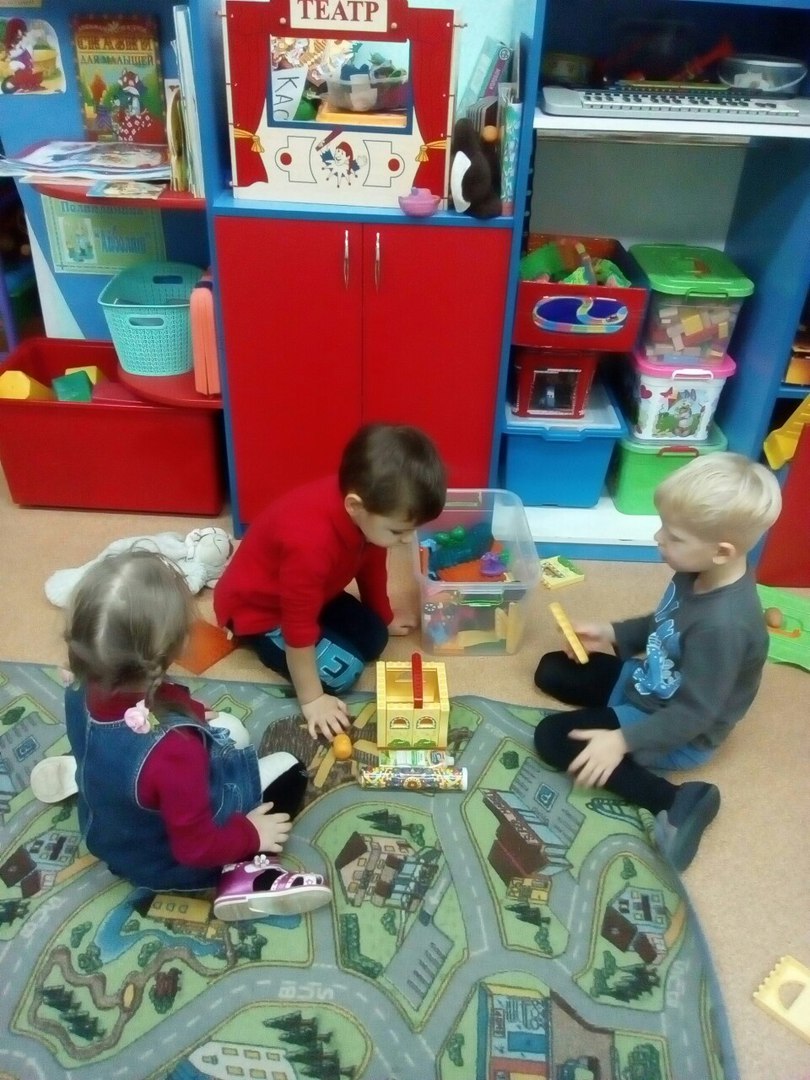 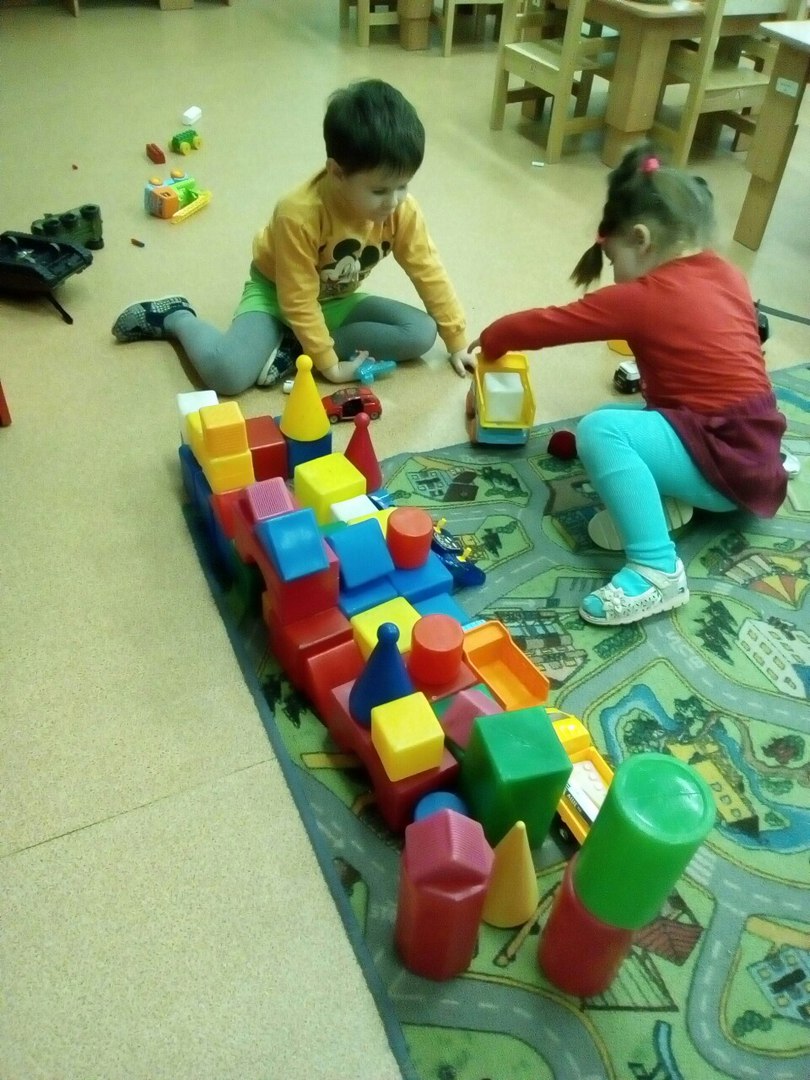 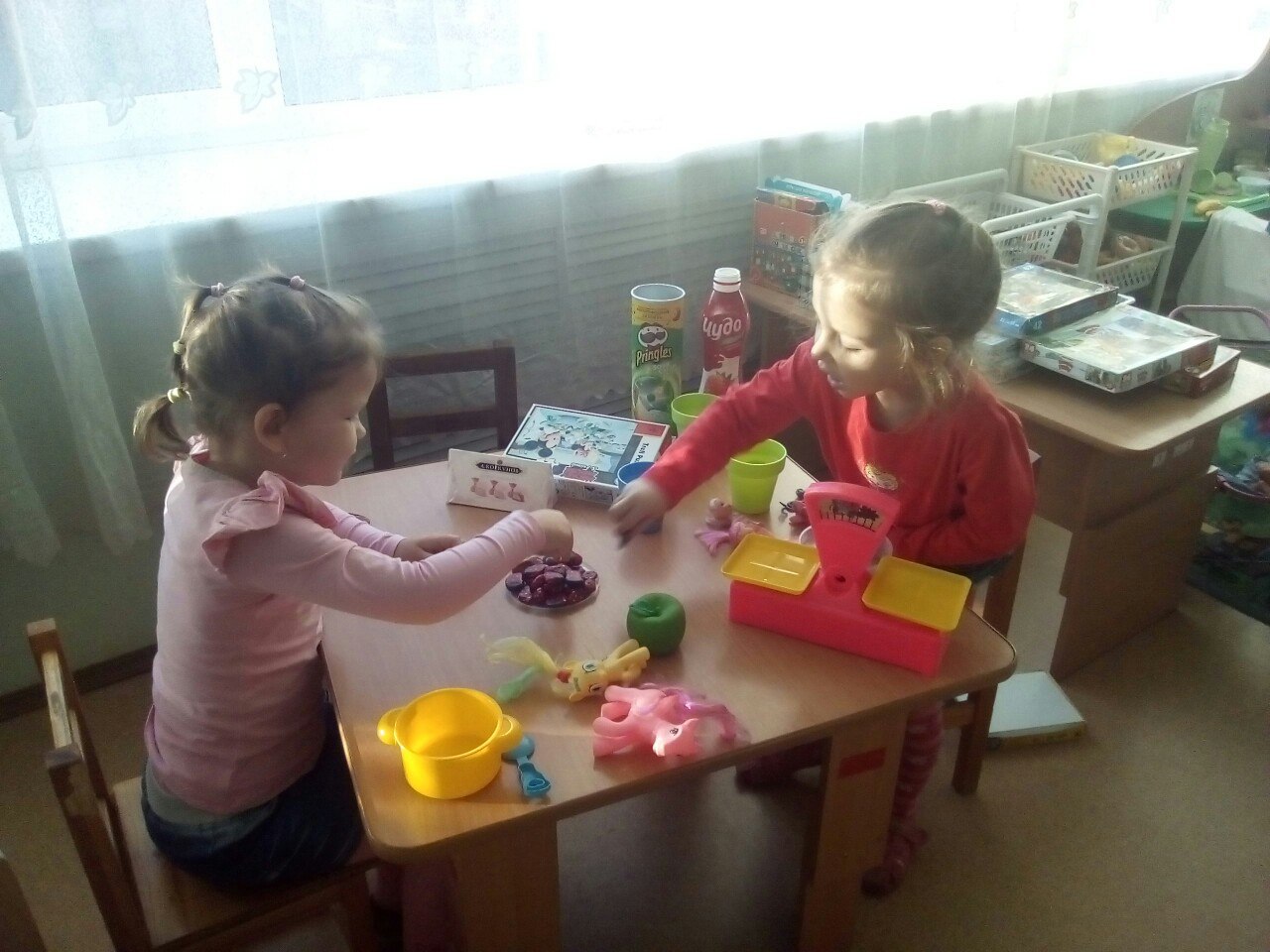 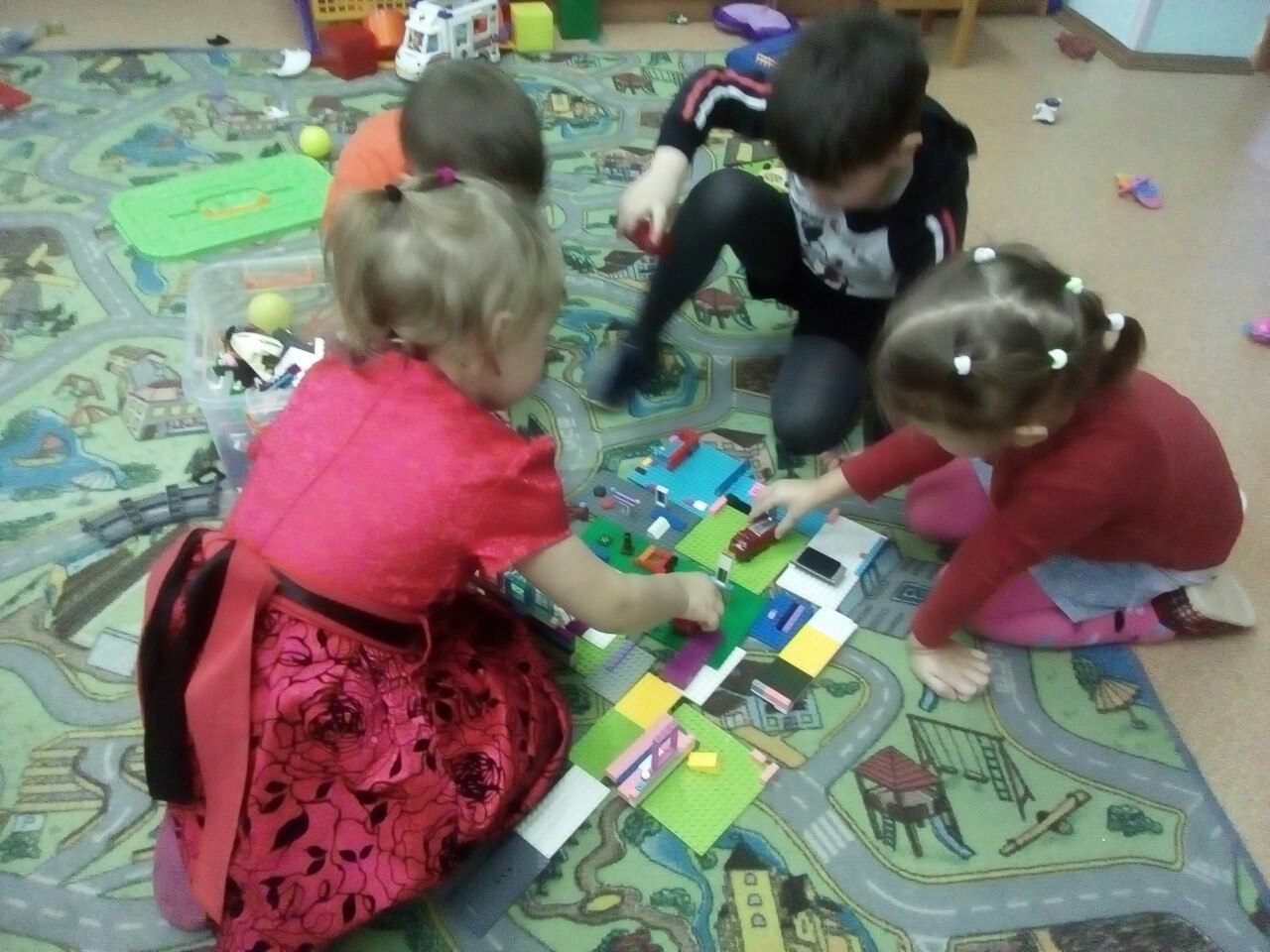 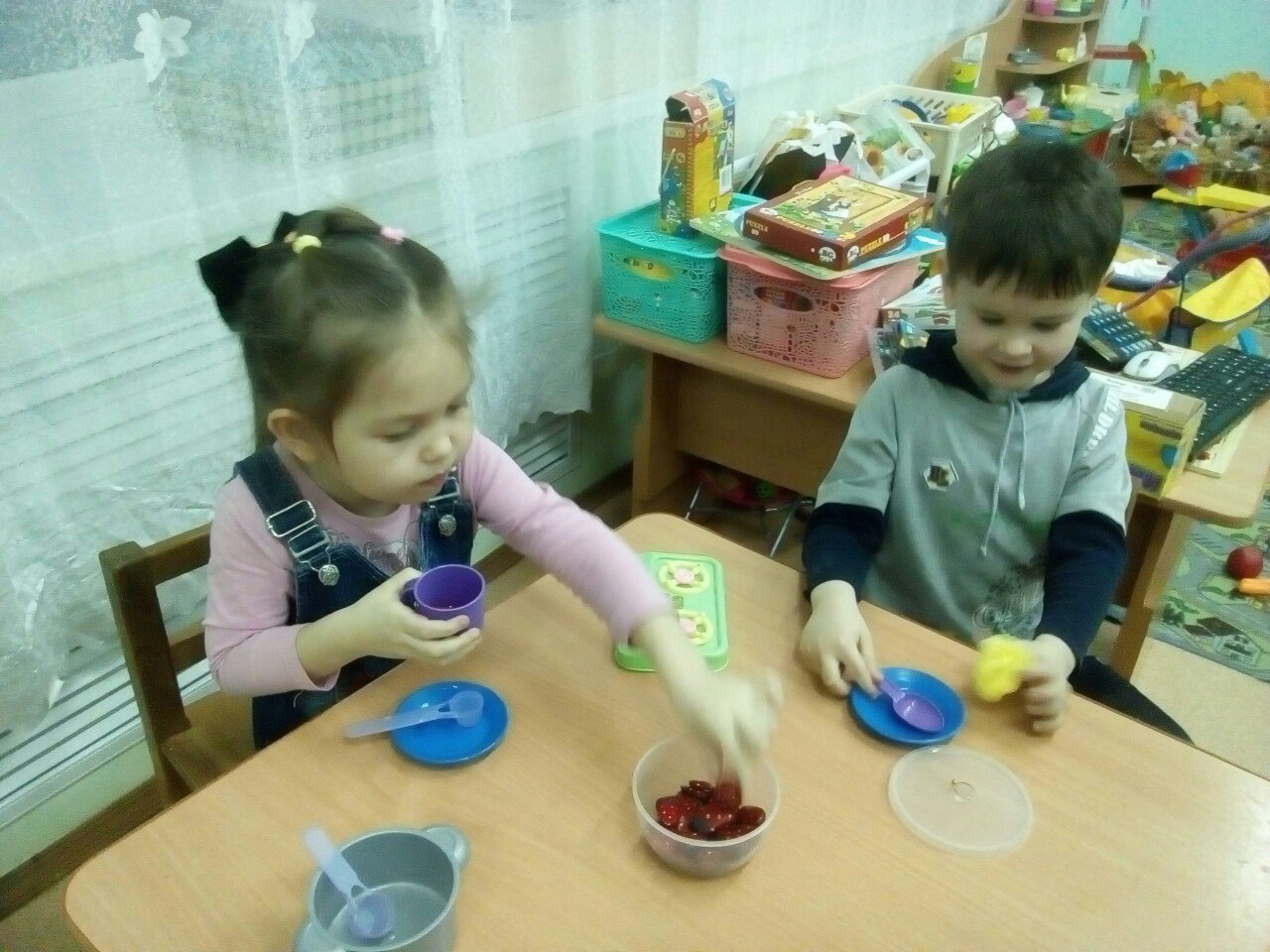 Сюжетно – ролевые игры
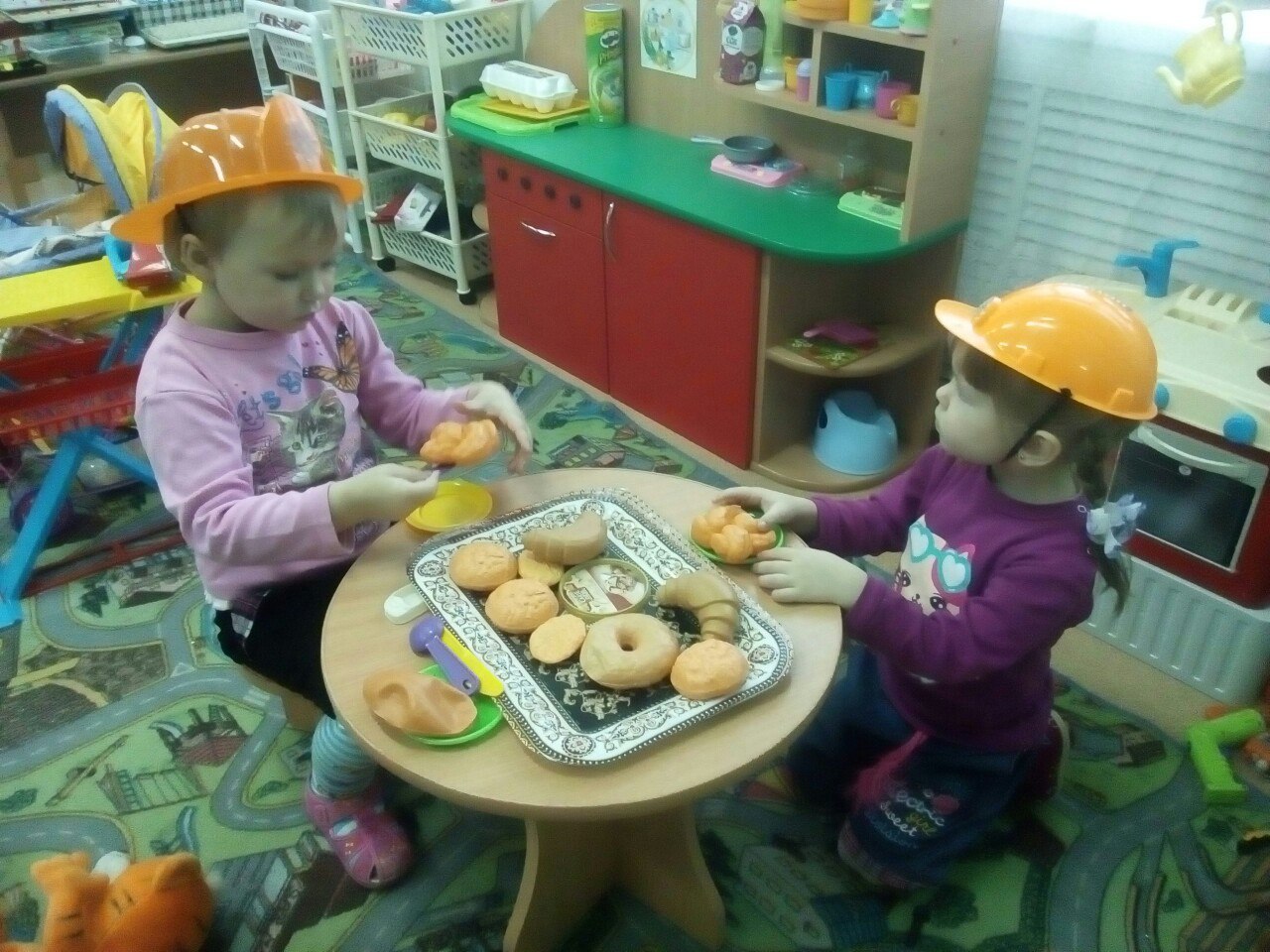 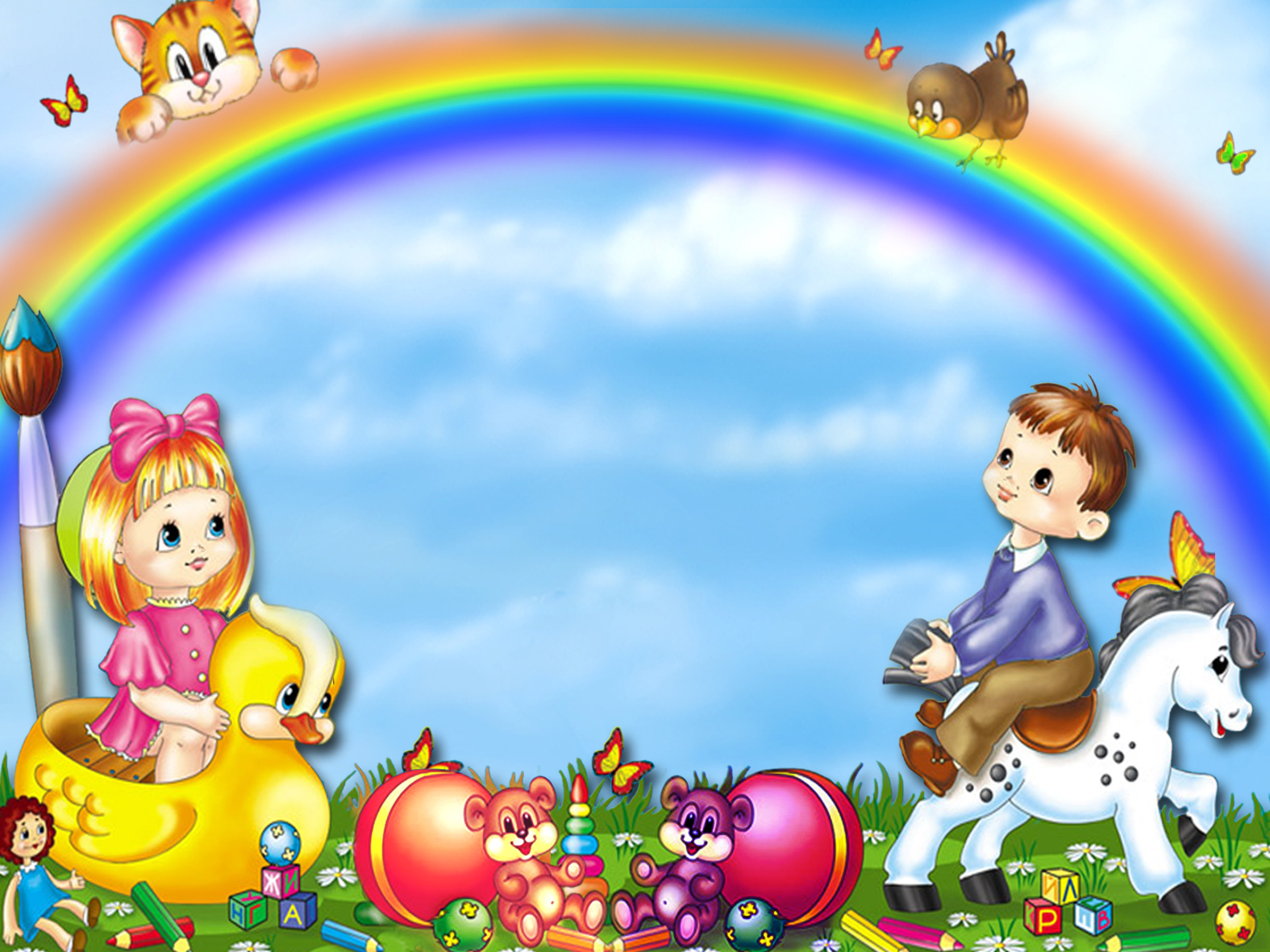 «Мы – дружные ребята».
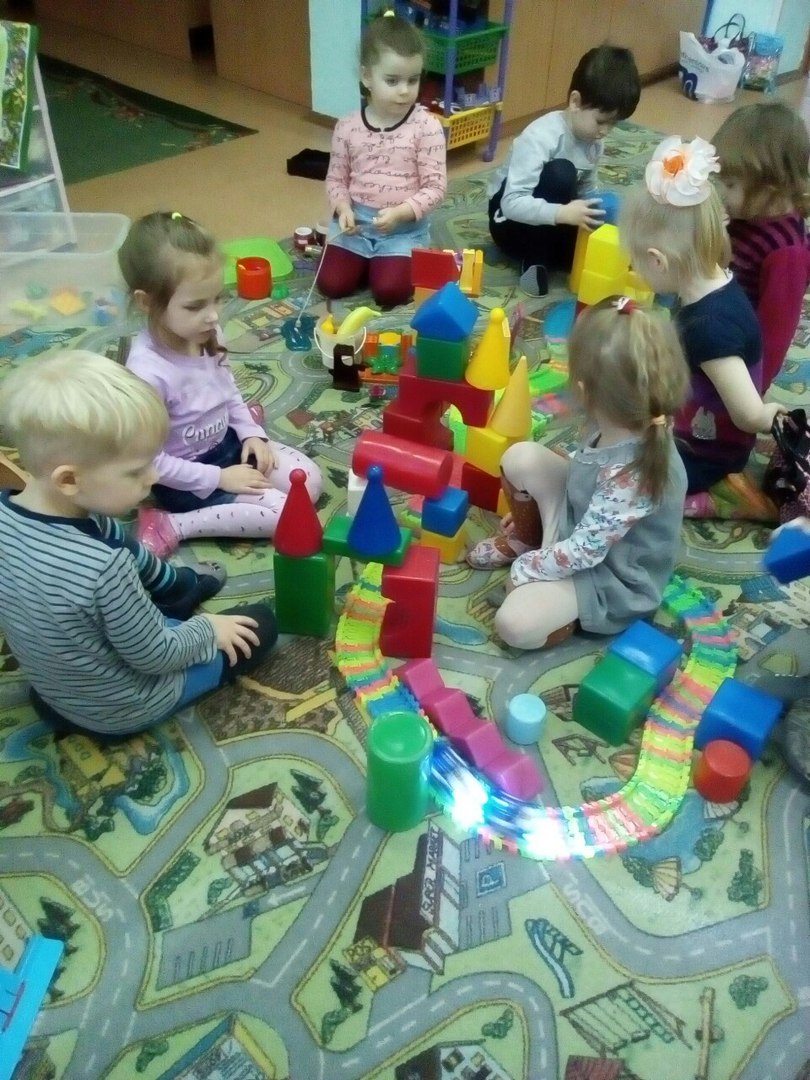 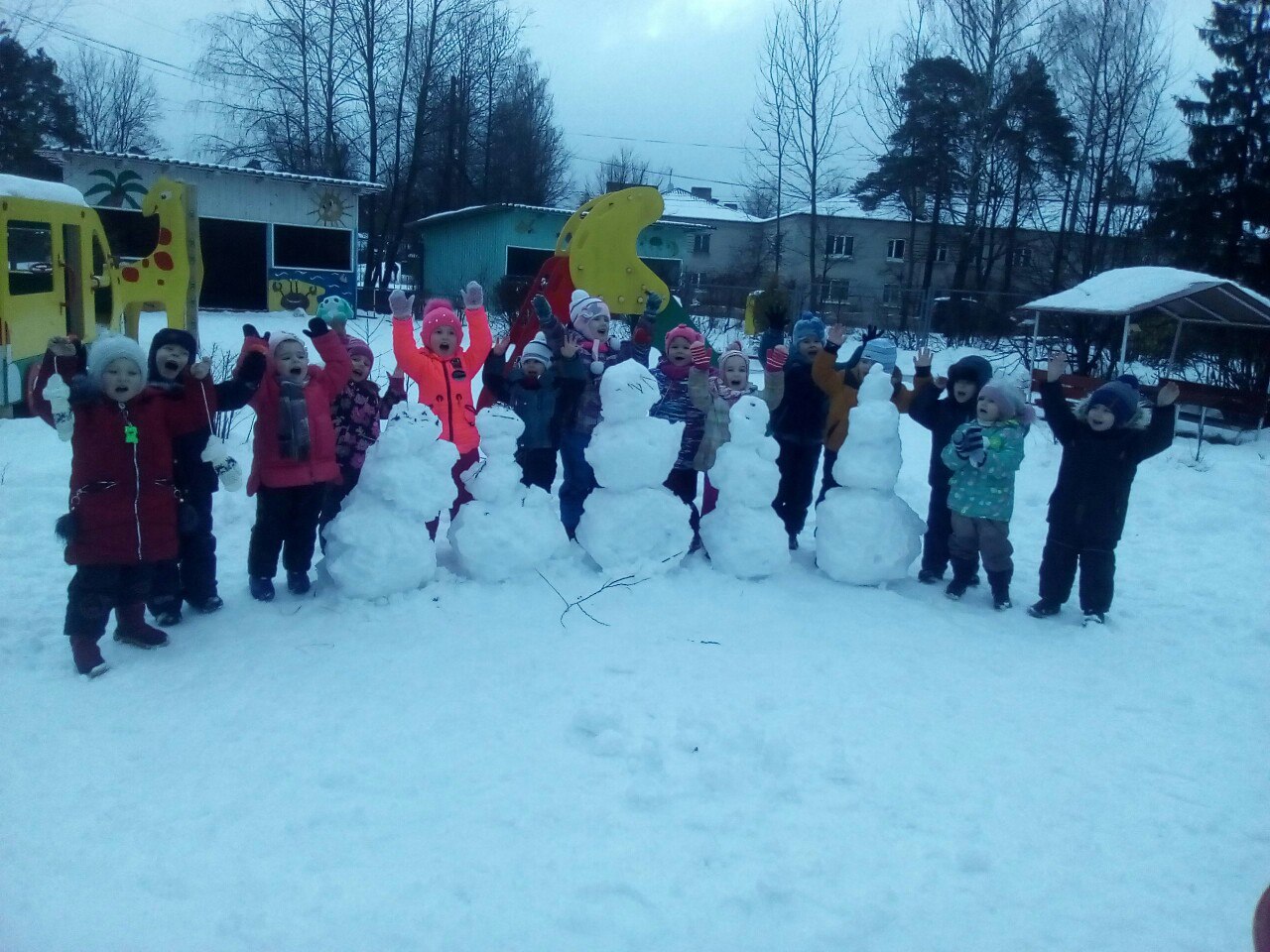 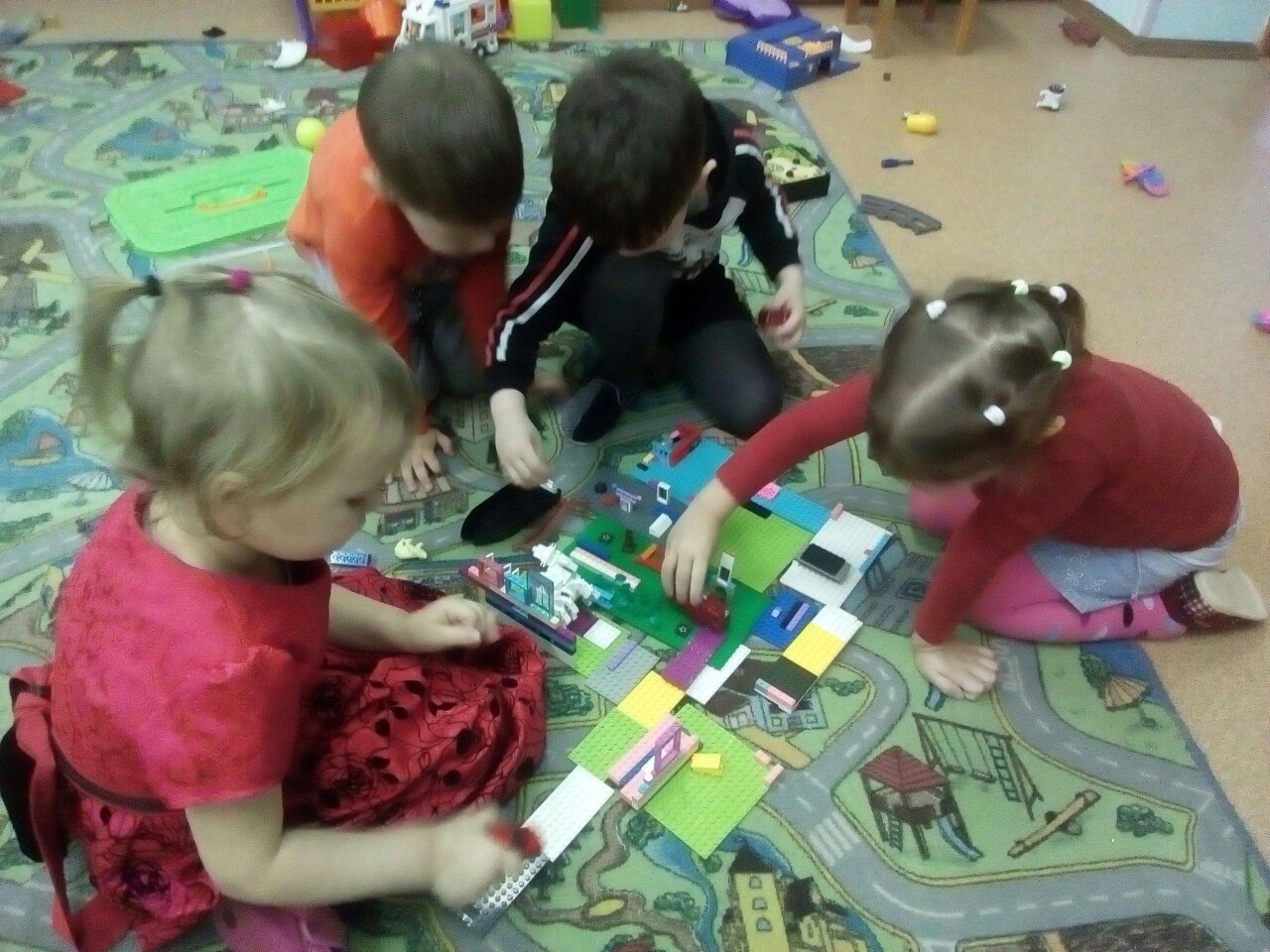 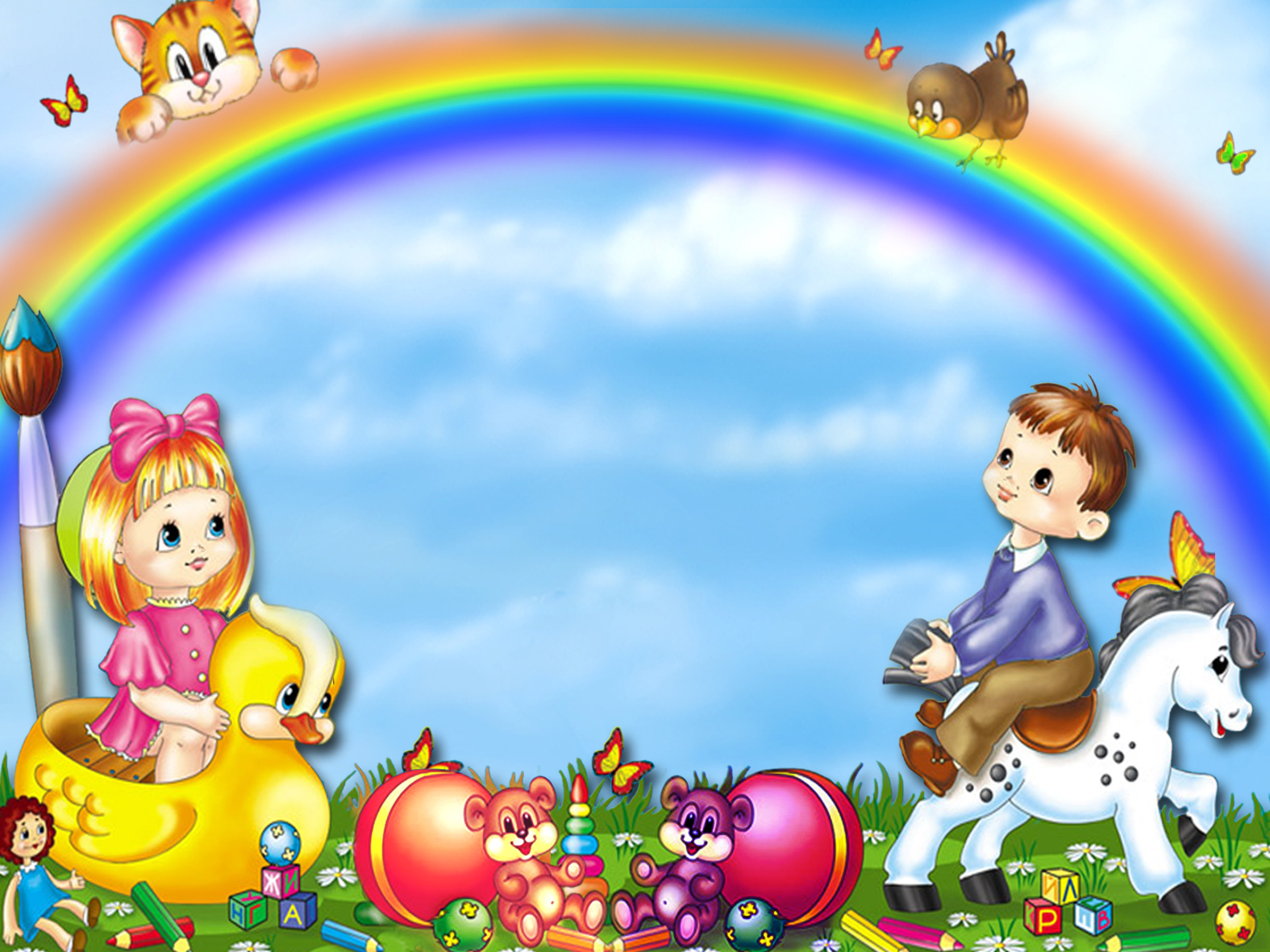 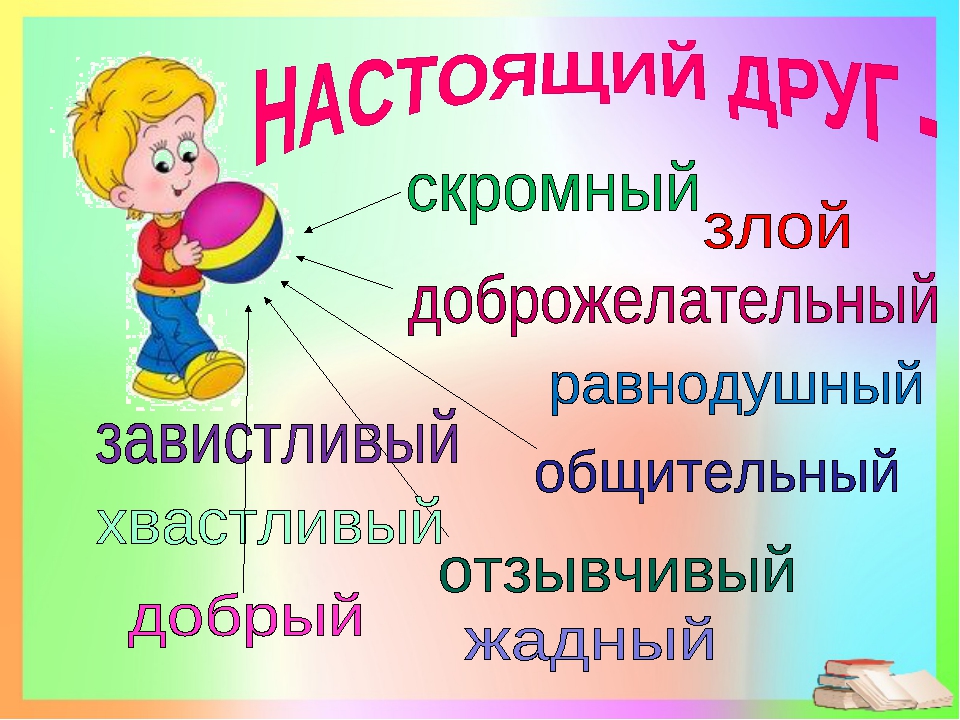 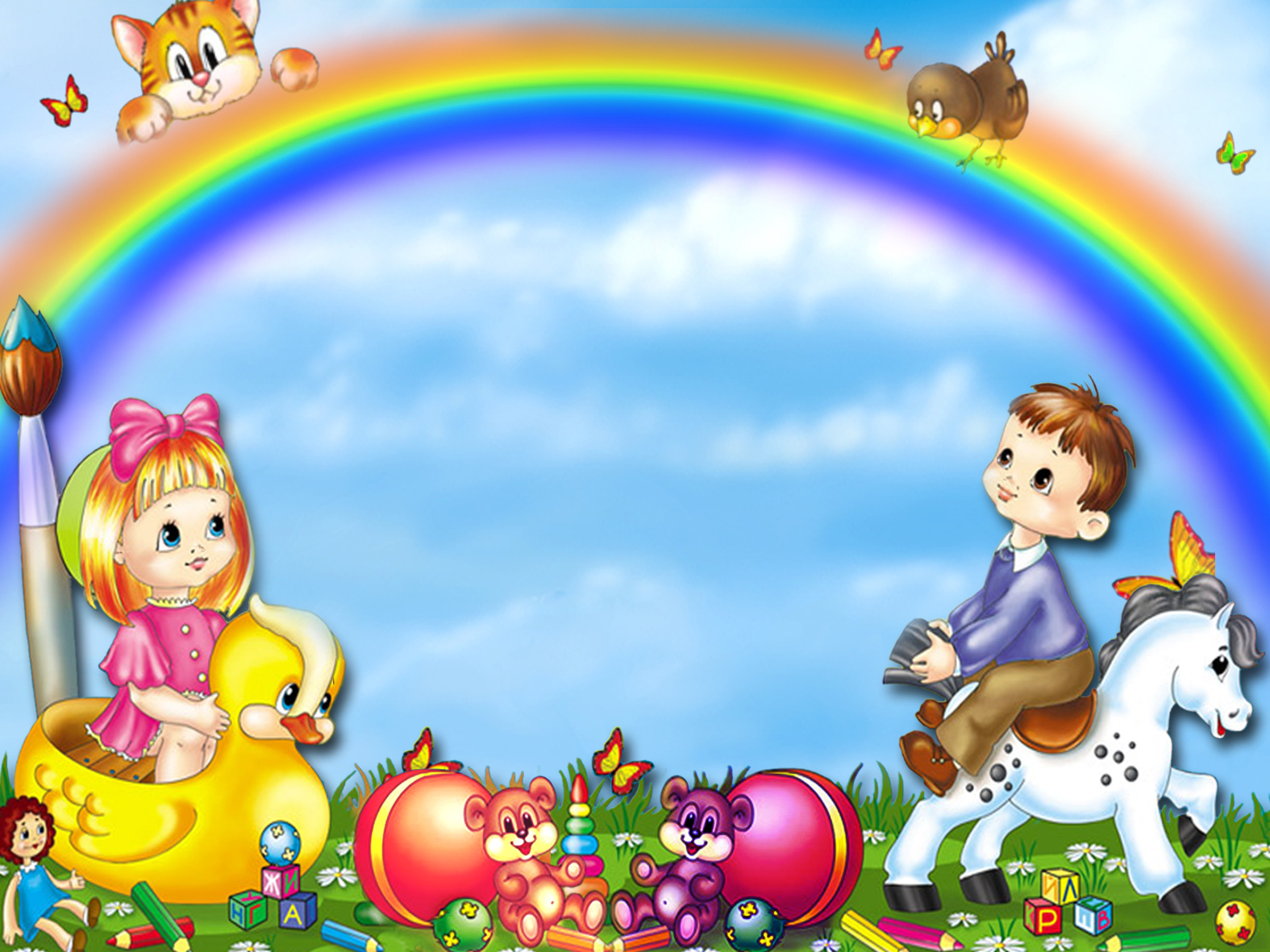 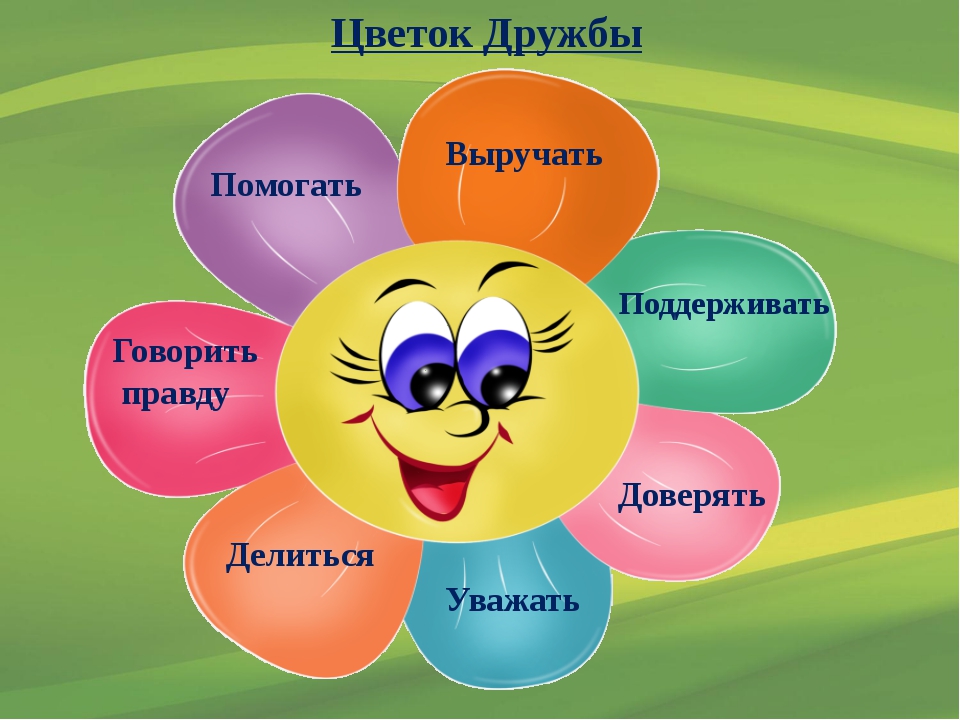 «Дружба крепкая»
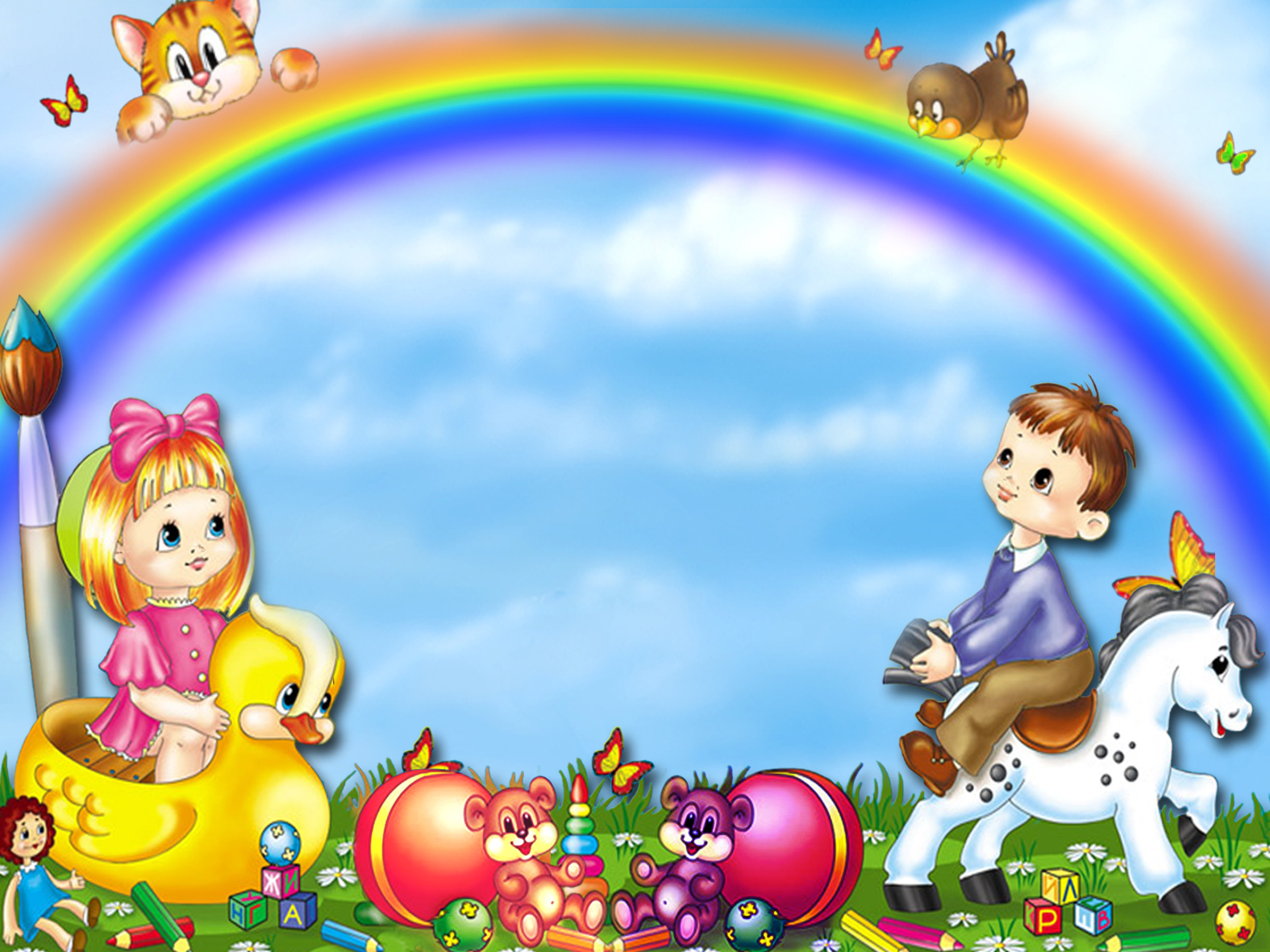 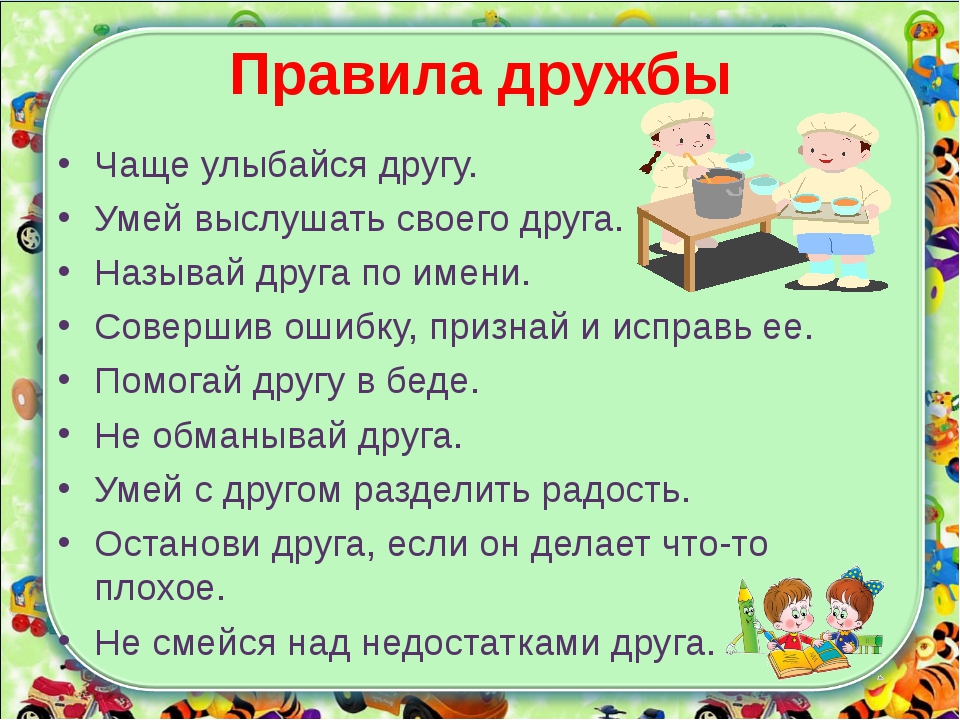 «Дружба крепкая»
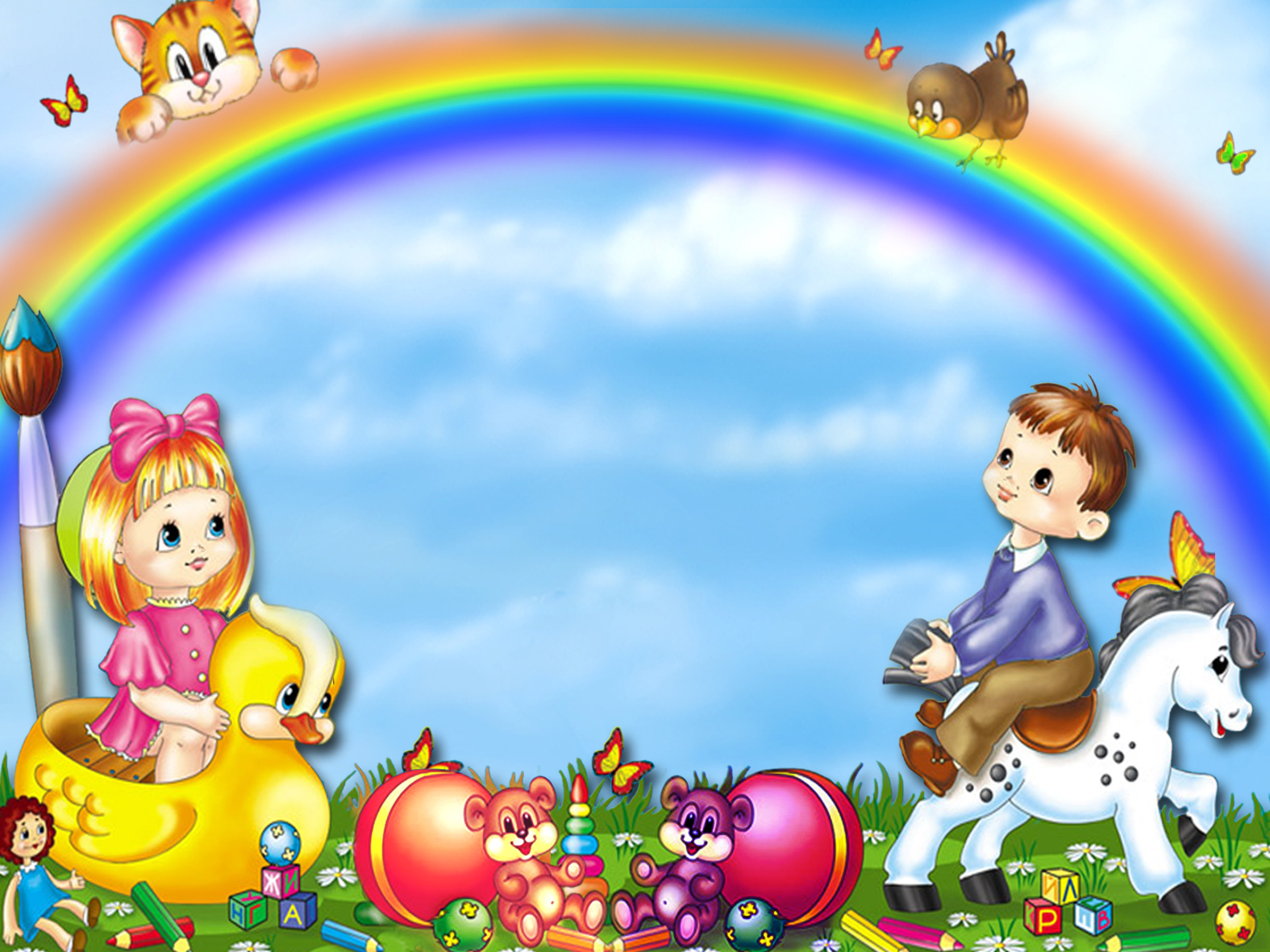 «Дружба крепкая»
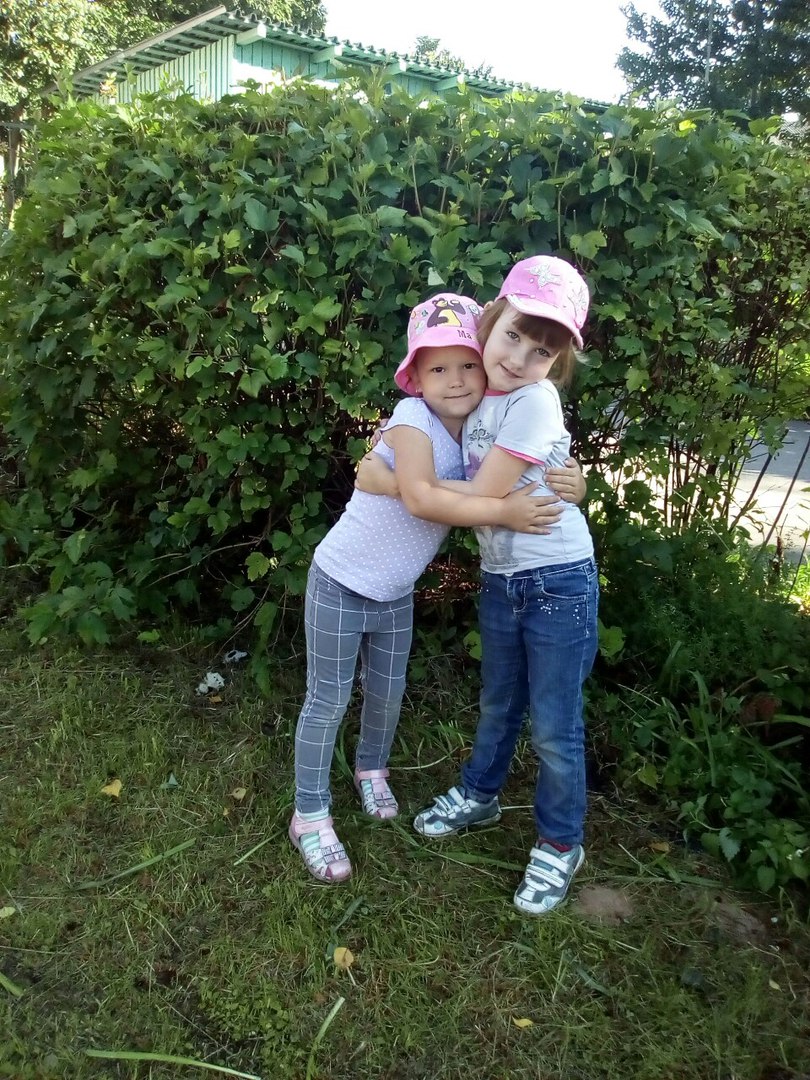 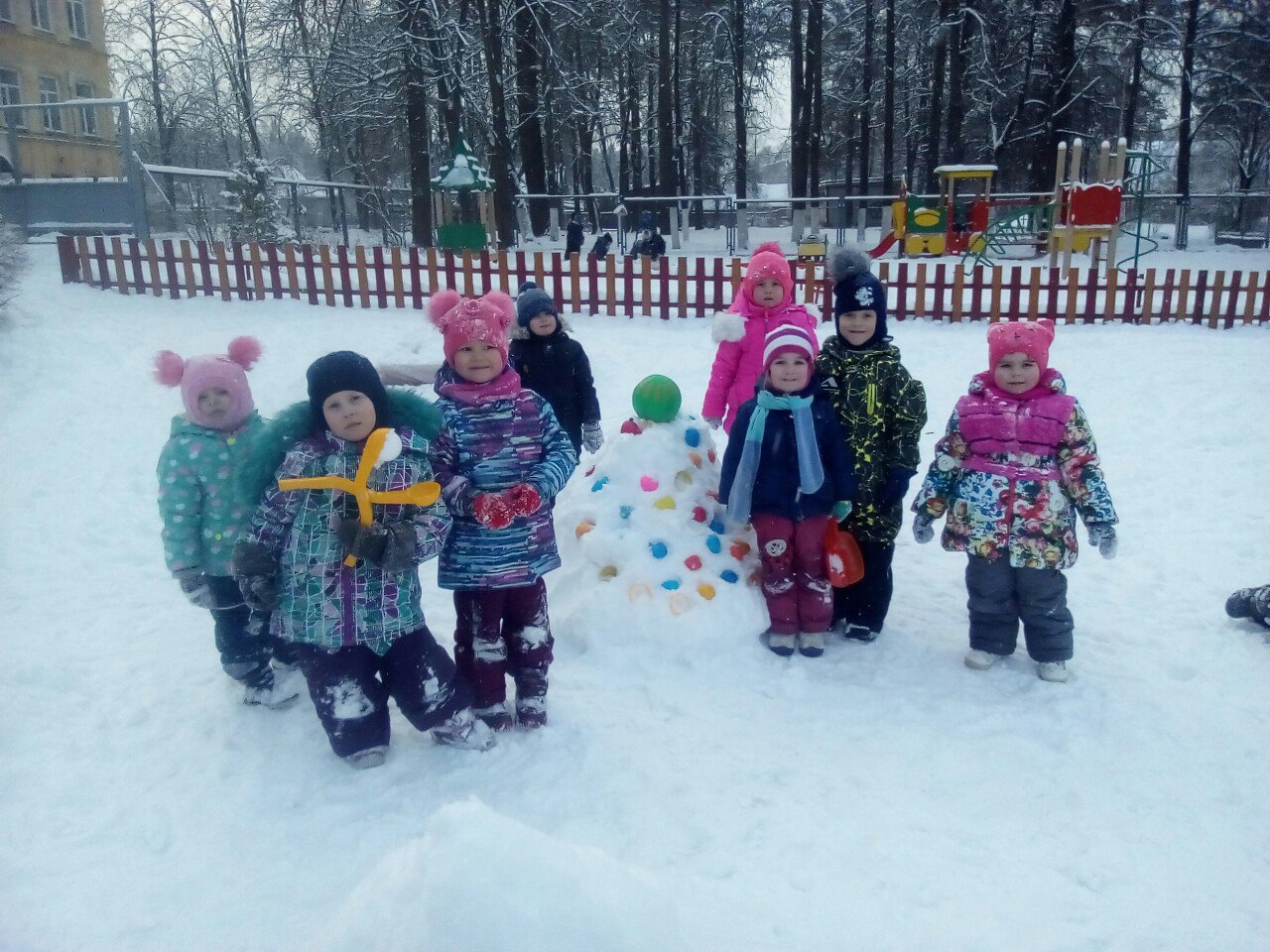